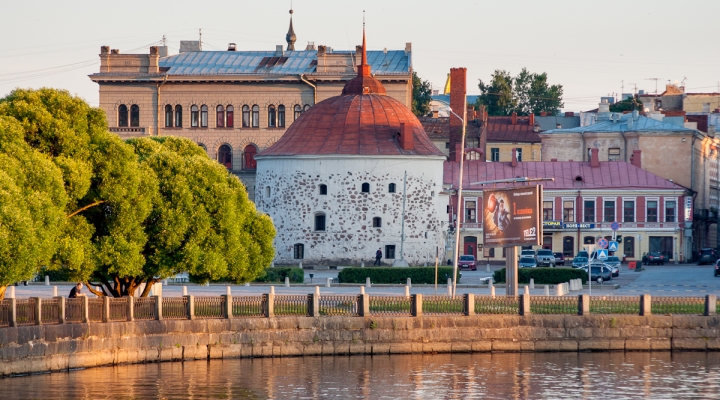 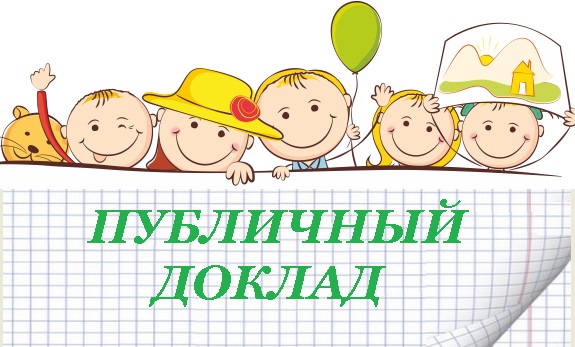 Публичный отчет
МБУ «Выборгский районный информационно-методический центр» 
2017-2018 учебный год
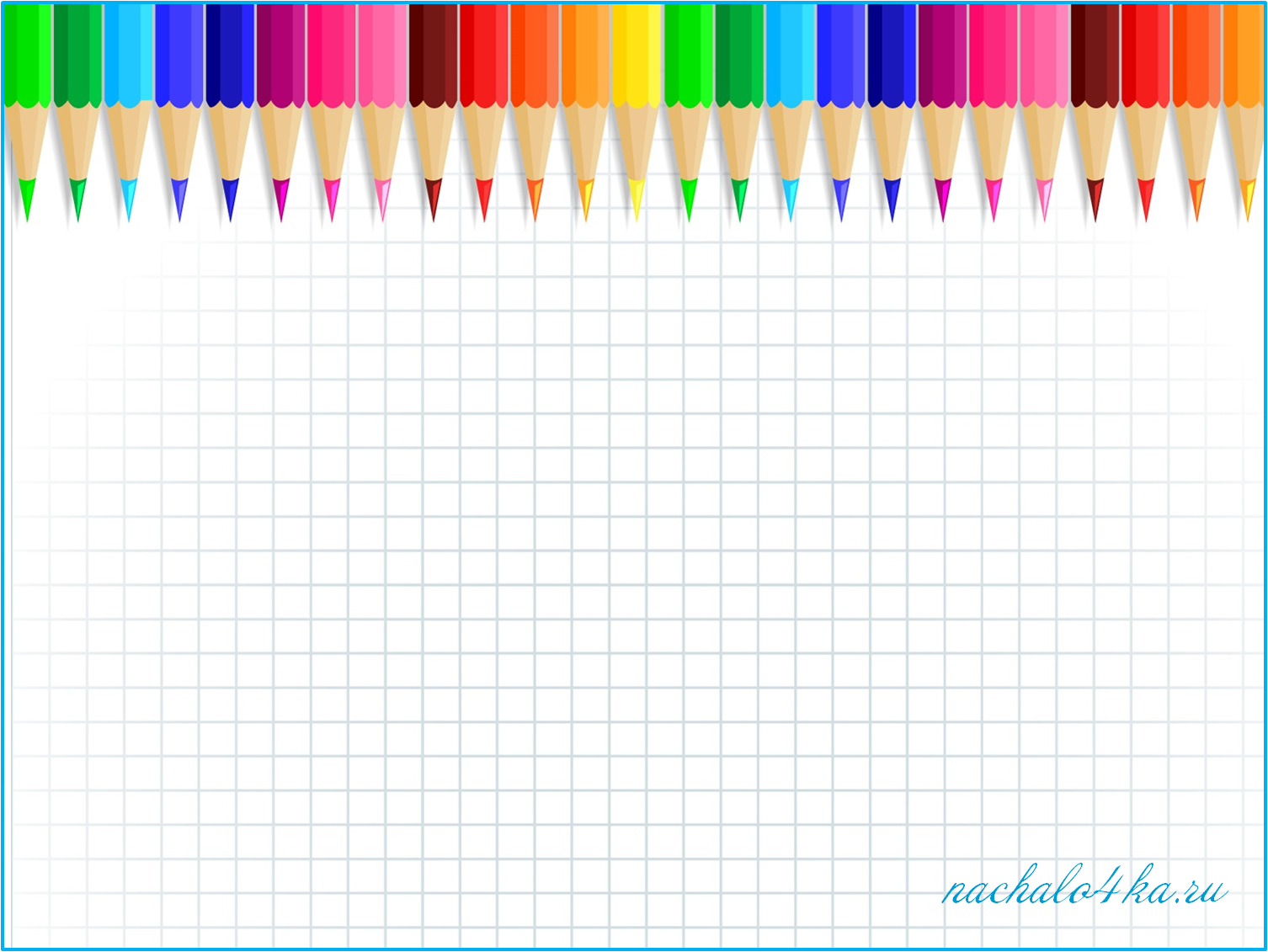 Задачи ММС на 2016 - 2017 уч. год
 
 Продолжить   посещение и анализ уроков по результатам ЕГЭ с целью оказания методической помощи, с целью распространения  передового педагогического опыта.
  Продолжить проведение  профильных сессий по математике, физике, биологии, филологии  для учащихся 6-9 классов, используя городское сетевое взаимодействие, 3 раза в год для  повышения уровня результативности участия команд в олимпиадном движении. 
Создать муниципальный пакет контрольно-измерительных материалов для учащихся 5,6,7,8,10 классов.
 Отрабатывать различные модели КПК: профессиональной стажировки, дистанционное обучение, практические семинары, используя все доступные ресурсы.
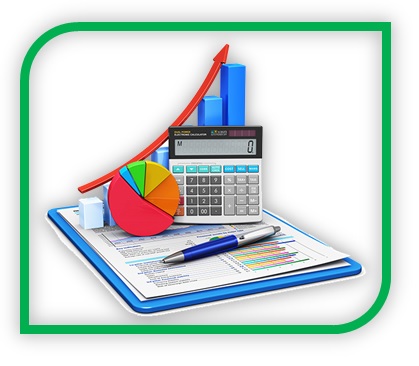 Организация  проведения открытых уроков
Организация  проведения открытых  уроков
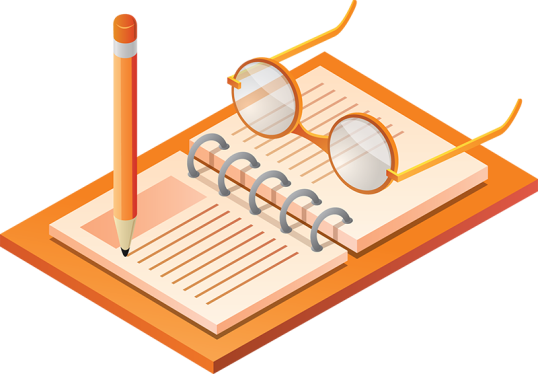 Фестиваль педагогического мастерства
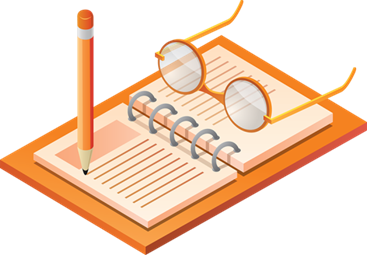 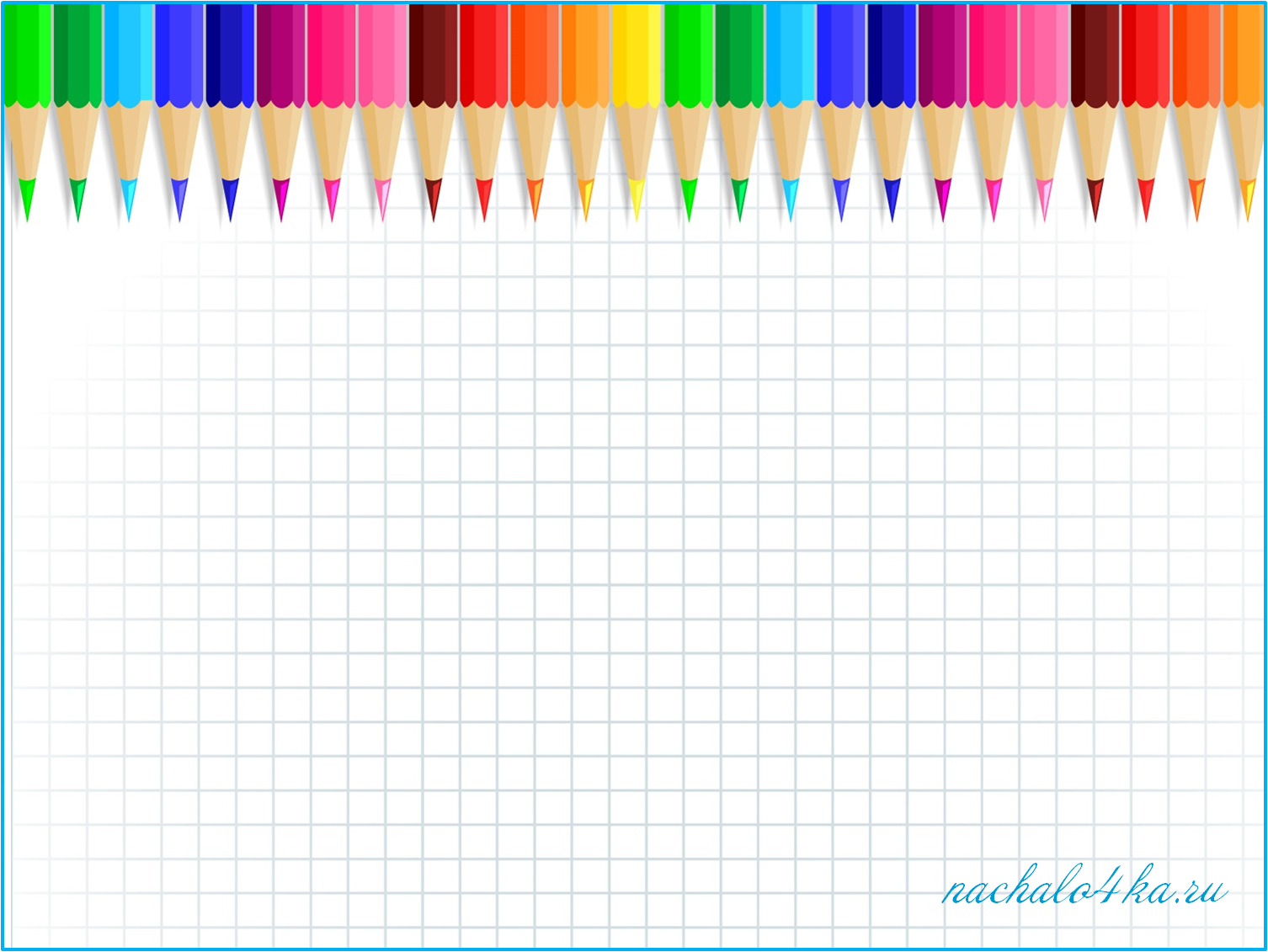 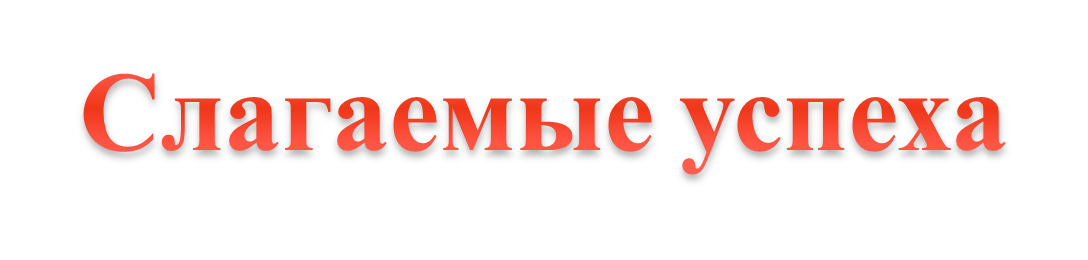 В образовательной выставке  «Слагаемые успеха» 
было представлено 75 продуктов из 35 образовательных учреждений; 
участие приняло 100 педагогов 
из 35 образовательных учреждений.
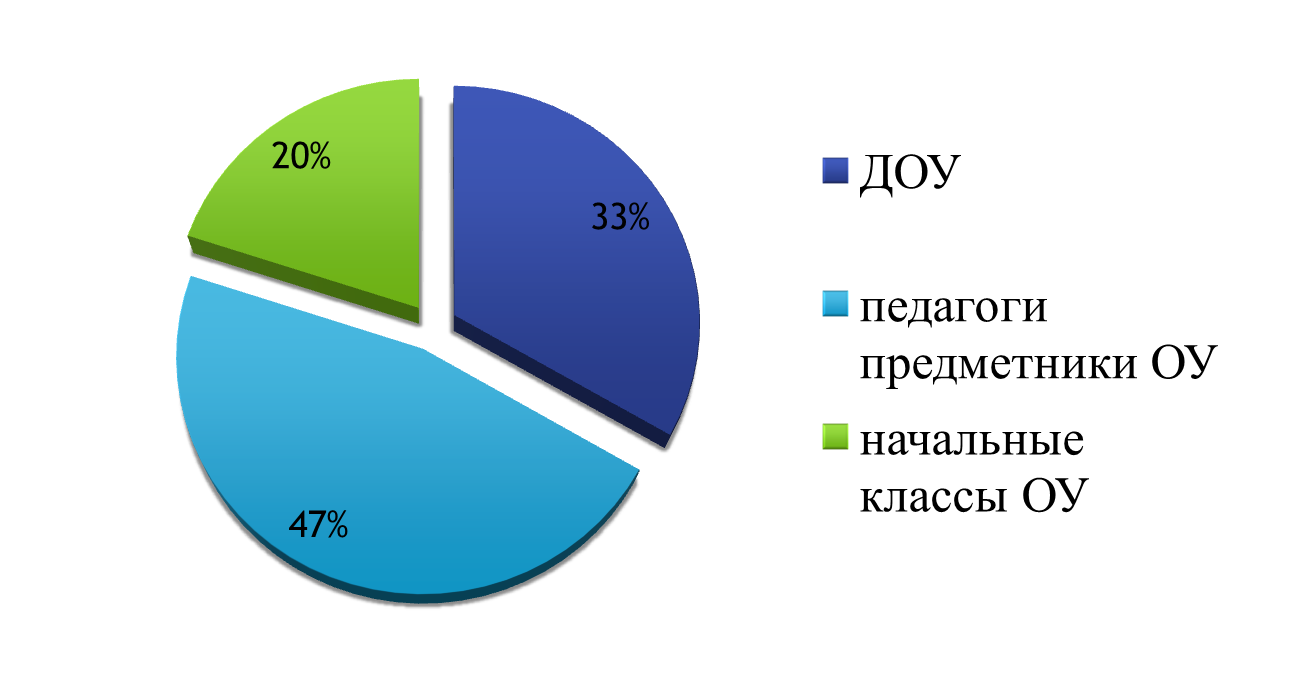 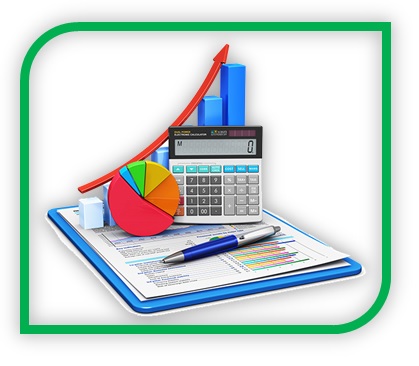 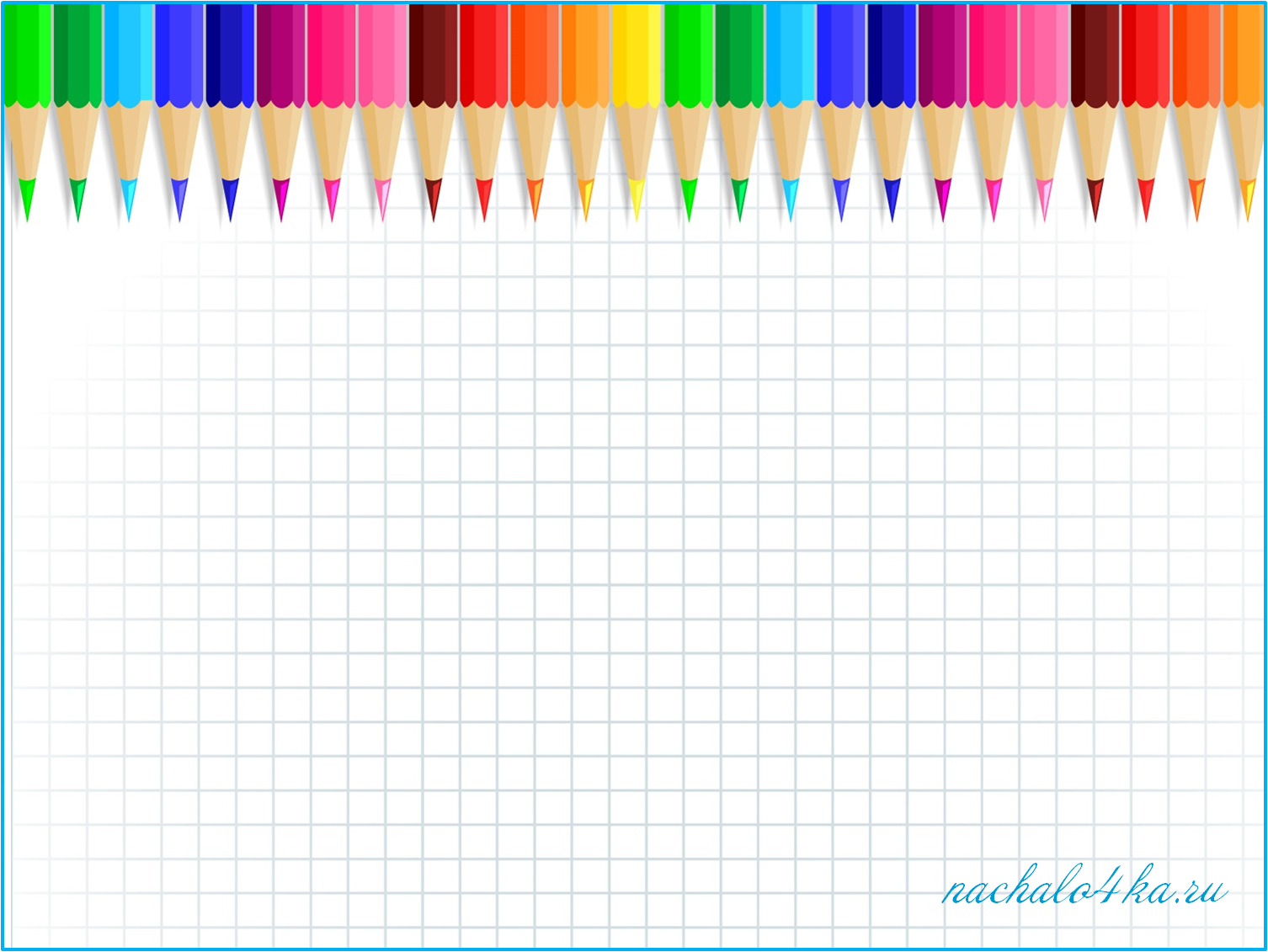 Предметная олимпиада  для учителей
химии, английского языка, истории, в которой  приняли участие 82 педагога из 26 образовательных учреждений Выборга и Выборгского района.
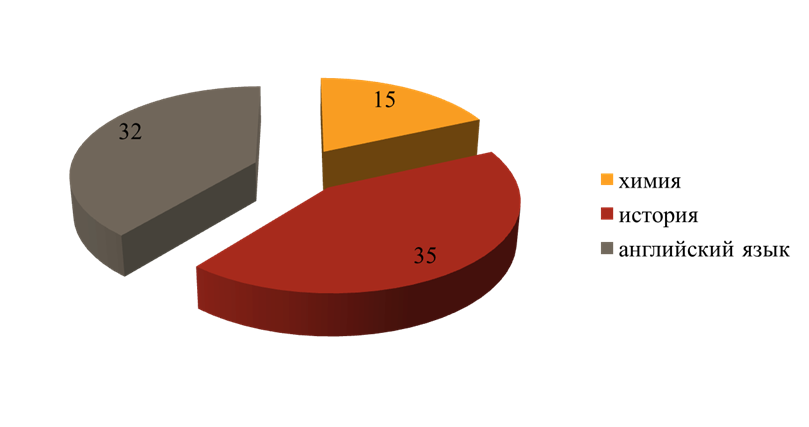 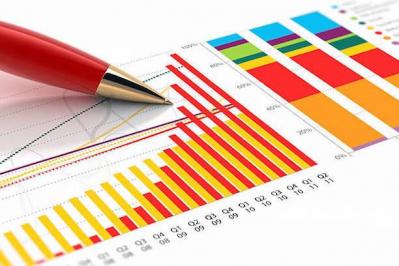 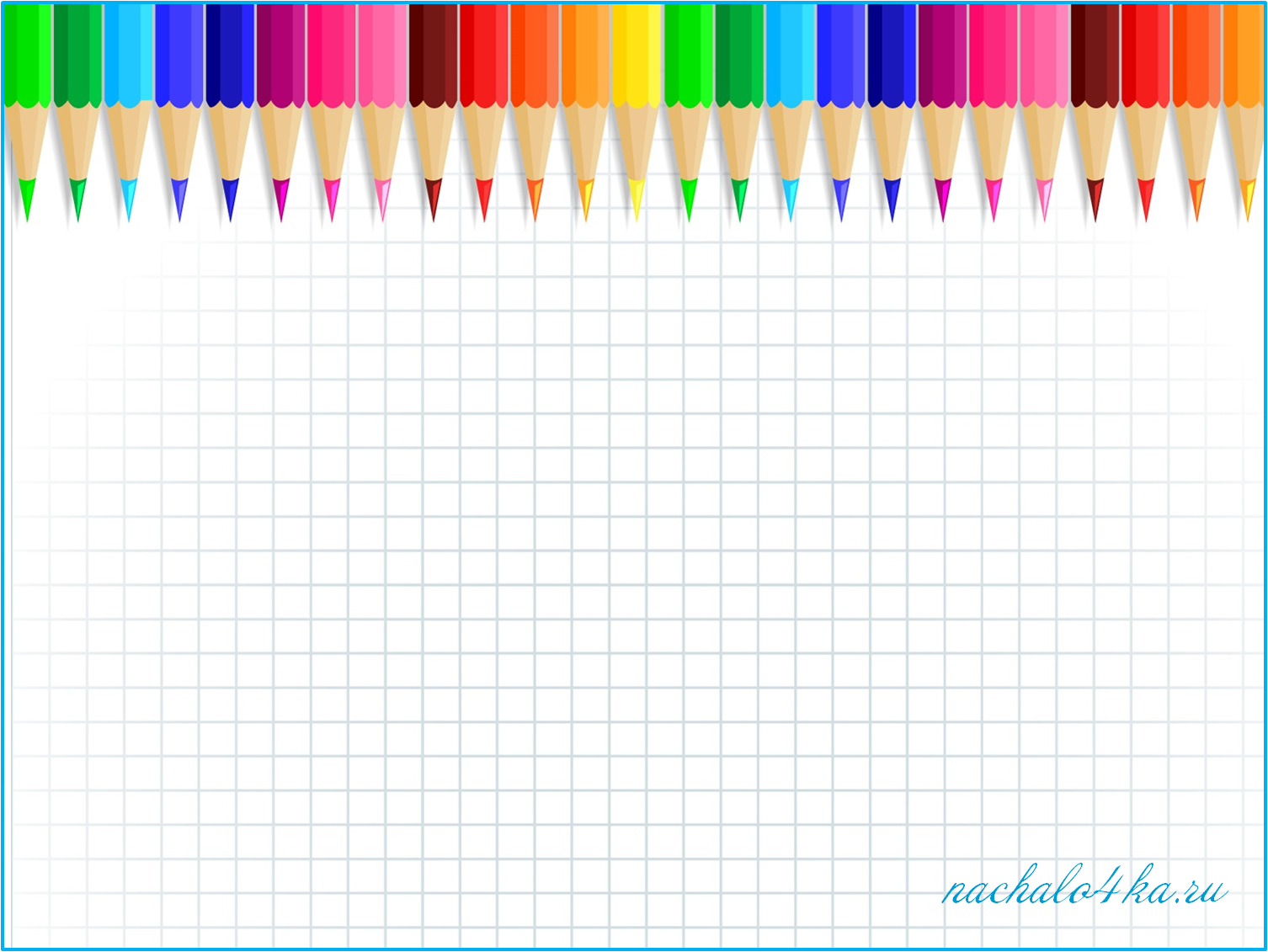 Звание «победитель» предметной олимпиады педагогов присвоено :

 двум учителям химии муниципального бюджетного общеобразовательного учреждения «СОШ № 10»; 
учителю химии муниципального бюджетного общеобразовательного учреждения «Возрожденская СОШ»; 
учителю химии муниципального бюджетного общеобразовательного учреждения «Рощинская СОШ»; 

учителю химии муниципального бюджетного общеобразовательного учреждения «Рощинская СОШ»;
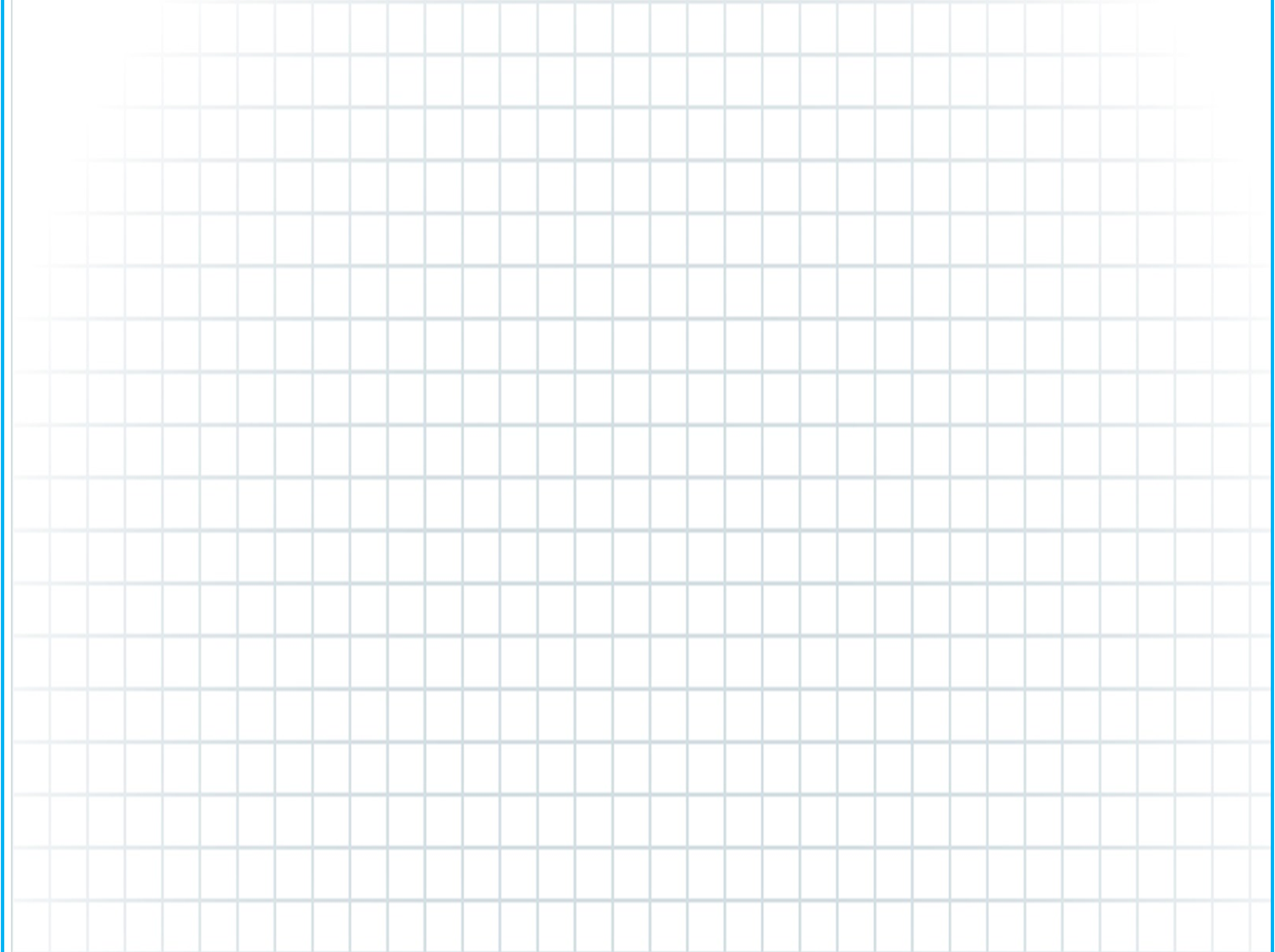 учителю английского языка муниципального бюджетного общеобразовательного учреждения «Гимназия № 11»;

 учителю истории муниципального бюджетного общеобразовательного учреждения «Бородинская СОШ».


Звание «призёр» предметной олимпиады педагогов было присвоено 6 учителям.
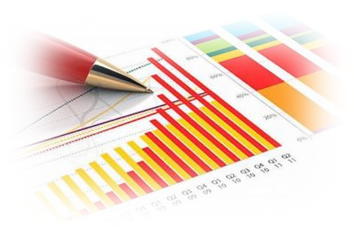 Педагогические чтения работников образовательных организацийВ этом году на чтения были представлены 10 работ из 10 образовательных организаций.
Звание «Победитель» в номинации «Дошкольное образование»  присуждено воспитателю МБДОУ «Детский сад № 31 г. Выборга»

Звание «Победитель» в номинации «Начальное общее образование» присуждено учителю начальных классов МБОУ «СОШ  г. Светогорска»
 
Звание «Победитель» в номинации «Основное общее и среднее общее образование» присуждено учителю русского языка и литературы МБОУ «Кирилловская СОШ»

Звание «Лауреат» присуждено 6 педагогам.
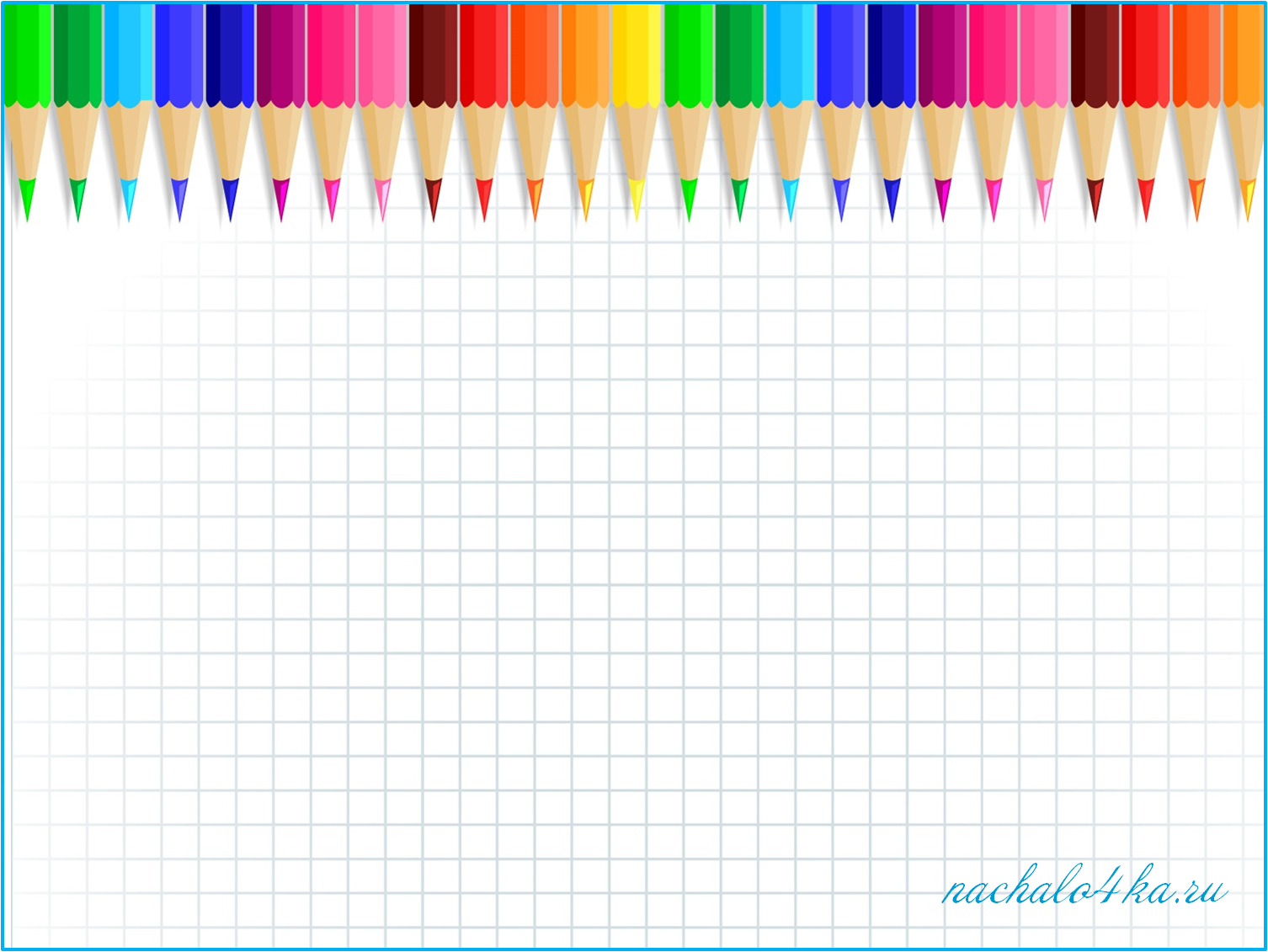 КОНКУРСЫ                  
    ПРОФЕССИОНАЛЬНОГО                      МАСТЕРСТВА
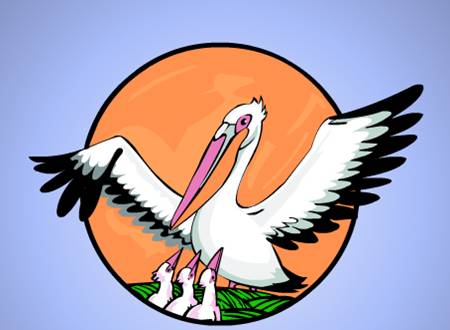 Победители муниципальных профессиональных конкурсов -2018
ПОБЕДИТЕЛЬ КОНКУРСА «ВОСПИТАТЕЛЬ ГОДА – 2018»
ПОБЕДИТЕЛЬ КОНКУРСА «ПЕДАГОГИЧЕСКИЕ НАДЕЖДЫ – 2018»
ПОБЕДИТЕЛЬ КОНКУРСА «УЧИТЕЛЬ ГОДА – 2018»
воспитатель 
МБДОУ «Детский сад № 4 г. Выборга»
учитель физики   
МБОУ  «Первомайский ЦО»
учитель английского языка 
МБОУ «Гимназия»
ПОБЕДИТЕЛЬ КОНКУРСА «КЛАССНЫЙ, САМЫЙ КЛАССНЫЙ – 2018»В номинации классный руководитель 5-11 классов
ПОБЕДИТЕЛЬ КОНКУРСА «КЛАССНЫЙ, САМЫЙ КЛАССНЫЙ – 2018»В номинации классный руководитель начальных классов
учитель английского языка
МБОУ  «Гимназия № 11»
учитель начальных классов
МБОУ  «СОШ № 13 с УИОП»
Учитель года - 2018
За 17 лет организации конкурса  приняли участие  198 педагогов
Педагогические надежды - 2018
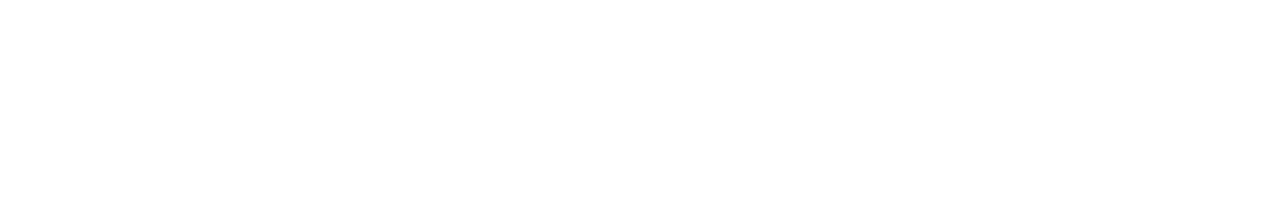 Пятый год  проходит конкурс молодых педагогов «Педагогические надежды – 2018.
За 5 лет организации конкурса приняли участие 44 педагога.
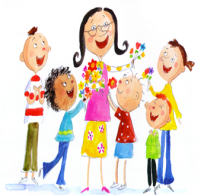 Классный, самый классный-2018

С 2007 г. по 2018г. приняли участие 149 педагогов
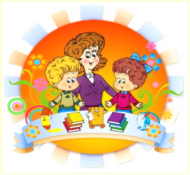 Воспитатель года- 2018
С 2009 г. по 2018 г. приняли участие  64 педагога
Учебно-исследовательская конференция школьников 2018
В этом учебном году 
В конференции приняли участие 142 учащихся из 26 ОУ, которые представили 103 работы
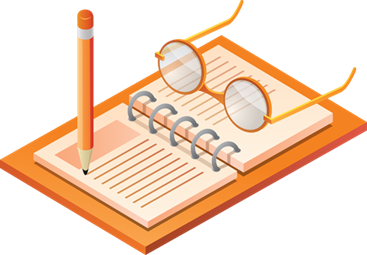 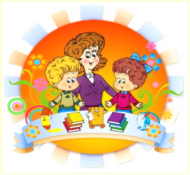 Конкурс любителей русской словесности
В этом году в муниципальном этапе конкурса приняли участие 41 учащийся 5 – 11-х  классов из  12-ти образовательных учреждений. 
Всего было представлено 43 работы.
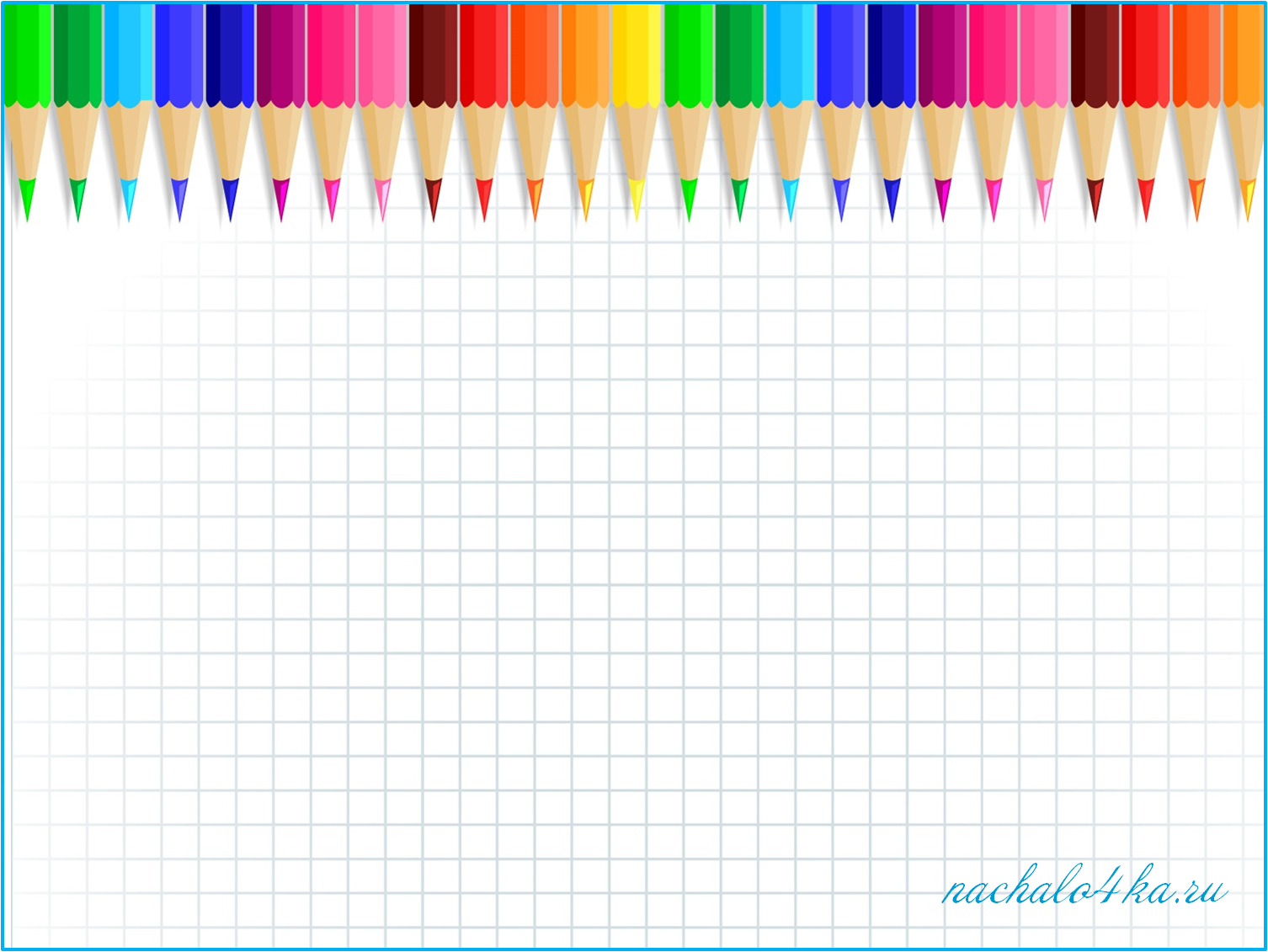 Поставщики курсовой подготовки
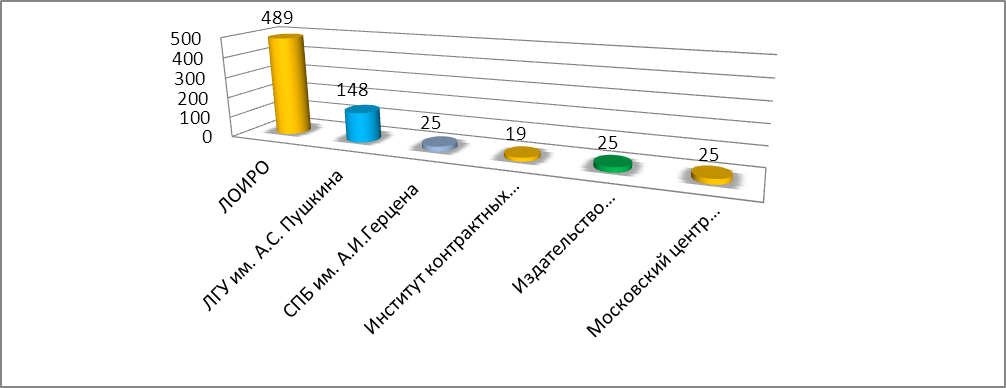 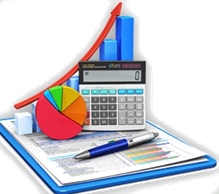 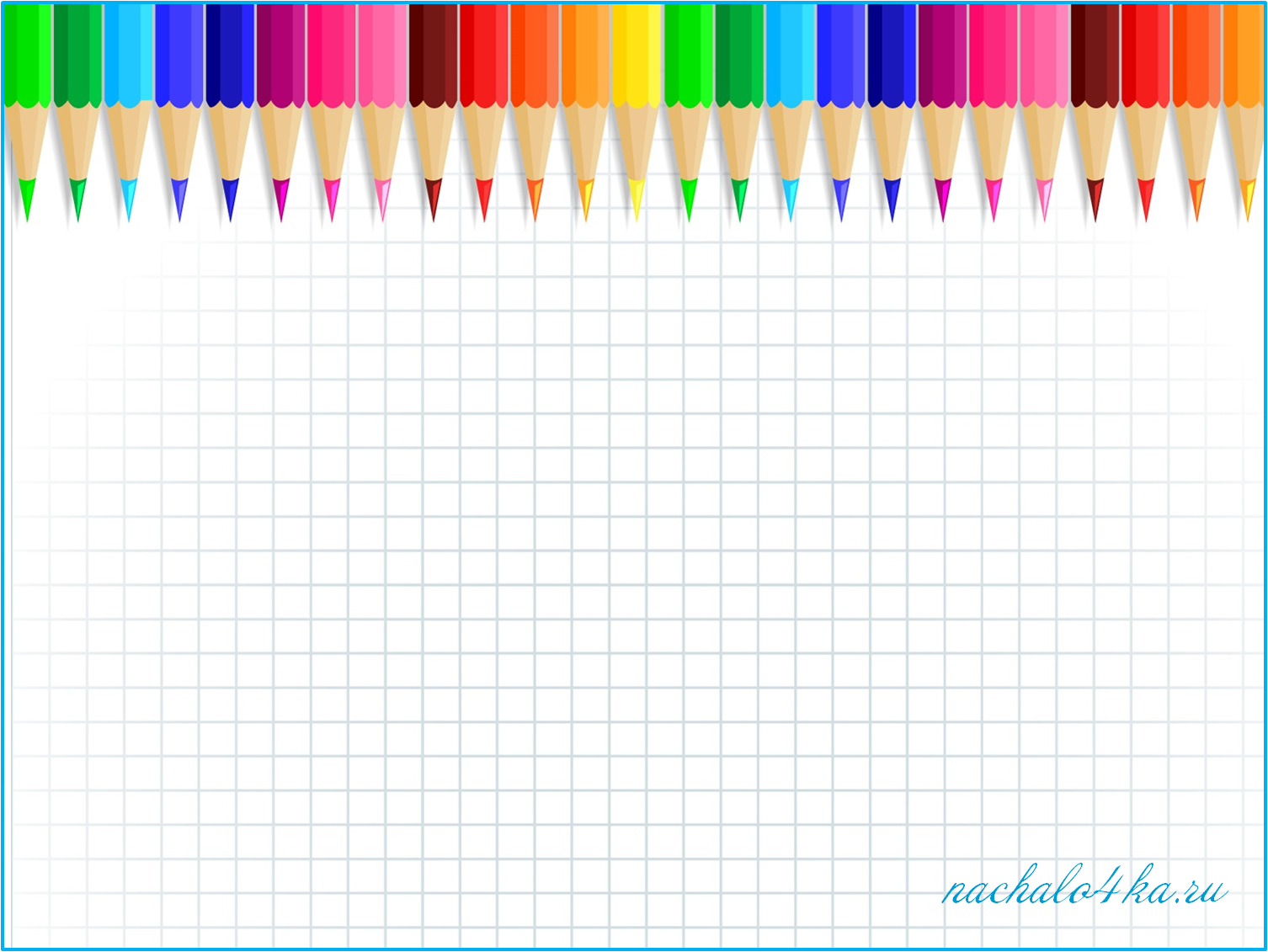 Обучение слушателей по возрастам
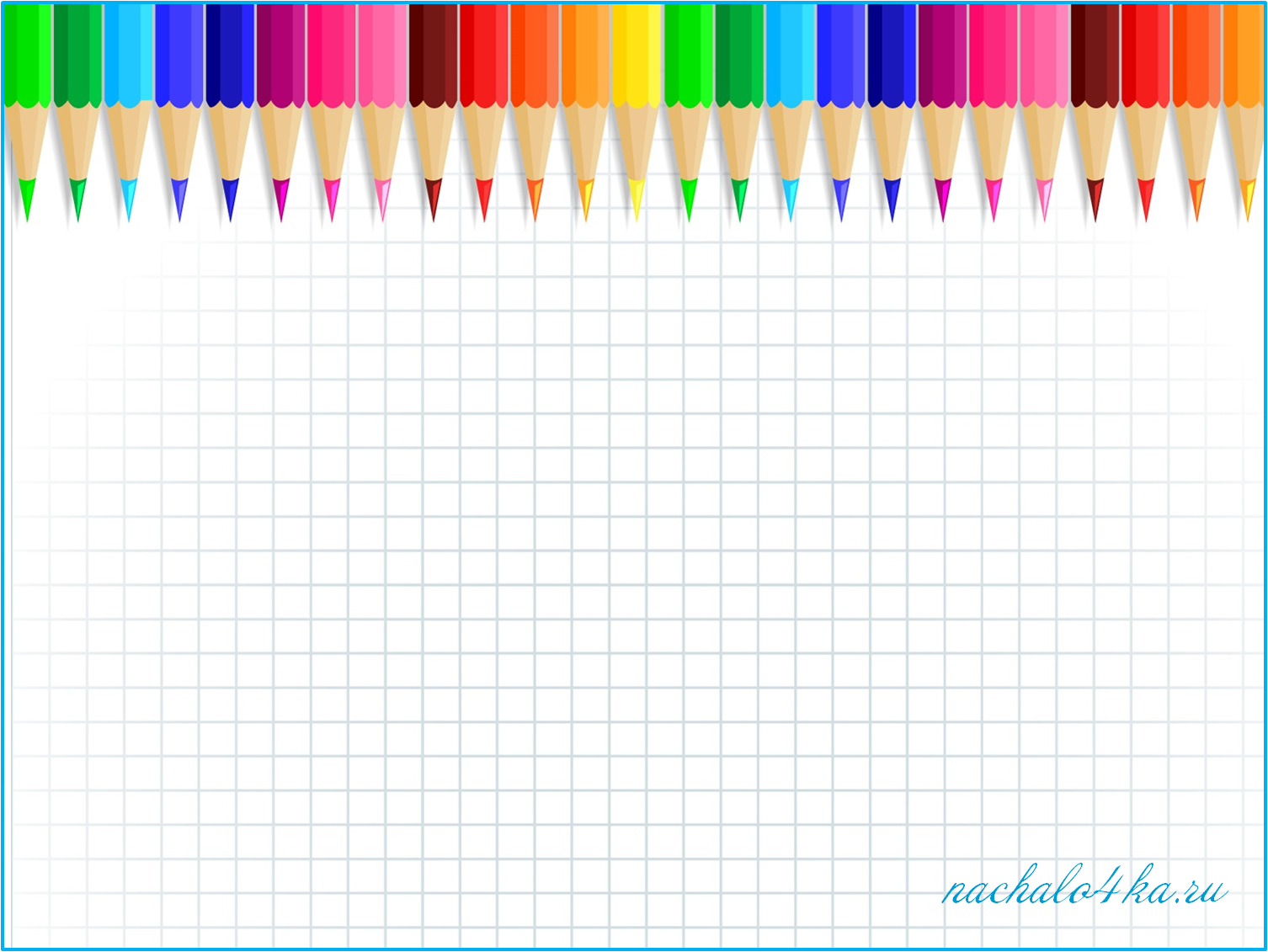 Динамика обучения педагогических работников
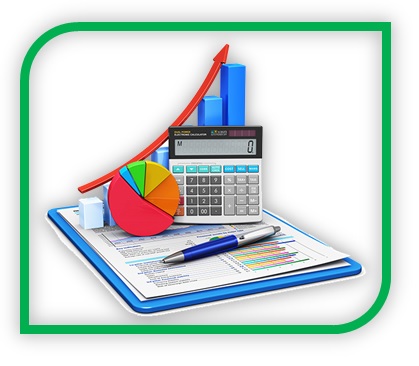 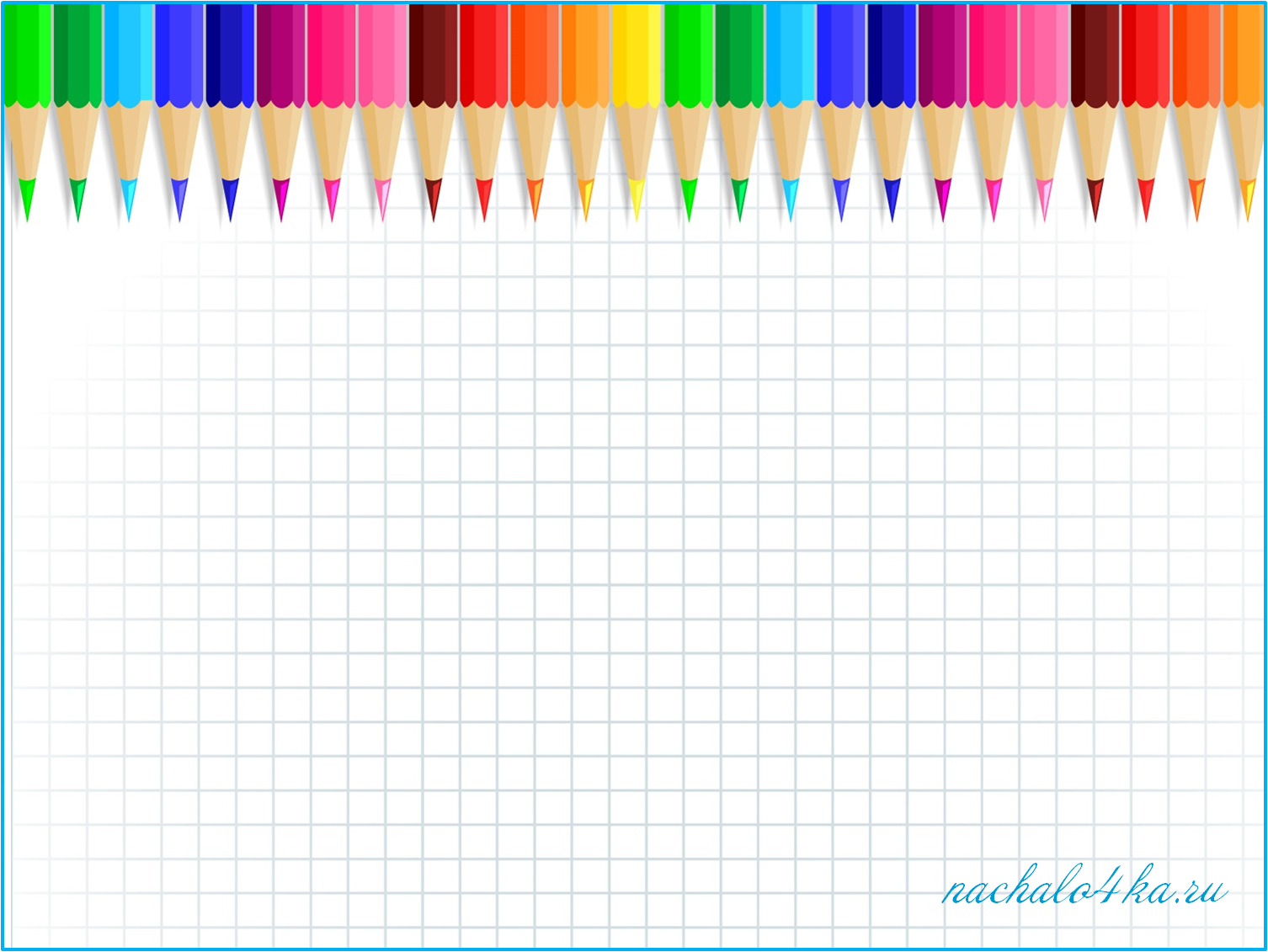 Работа с  издательствами
«Просвещение»
 корпорация «Российский учебник»
«Русское слово» 
«Экзамен»
Два дня издательства,  
5 семинаров-практикумов для учителей – предметников,  преимущественно по проблематике использования в образовательном процессе школы электронных учебников.
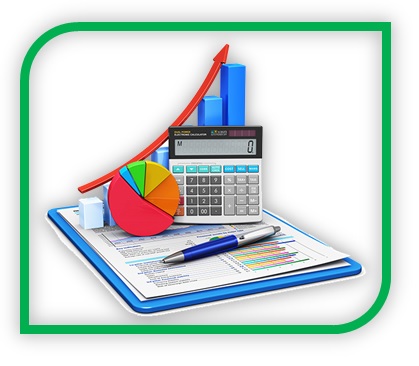 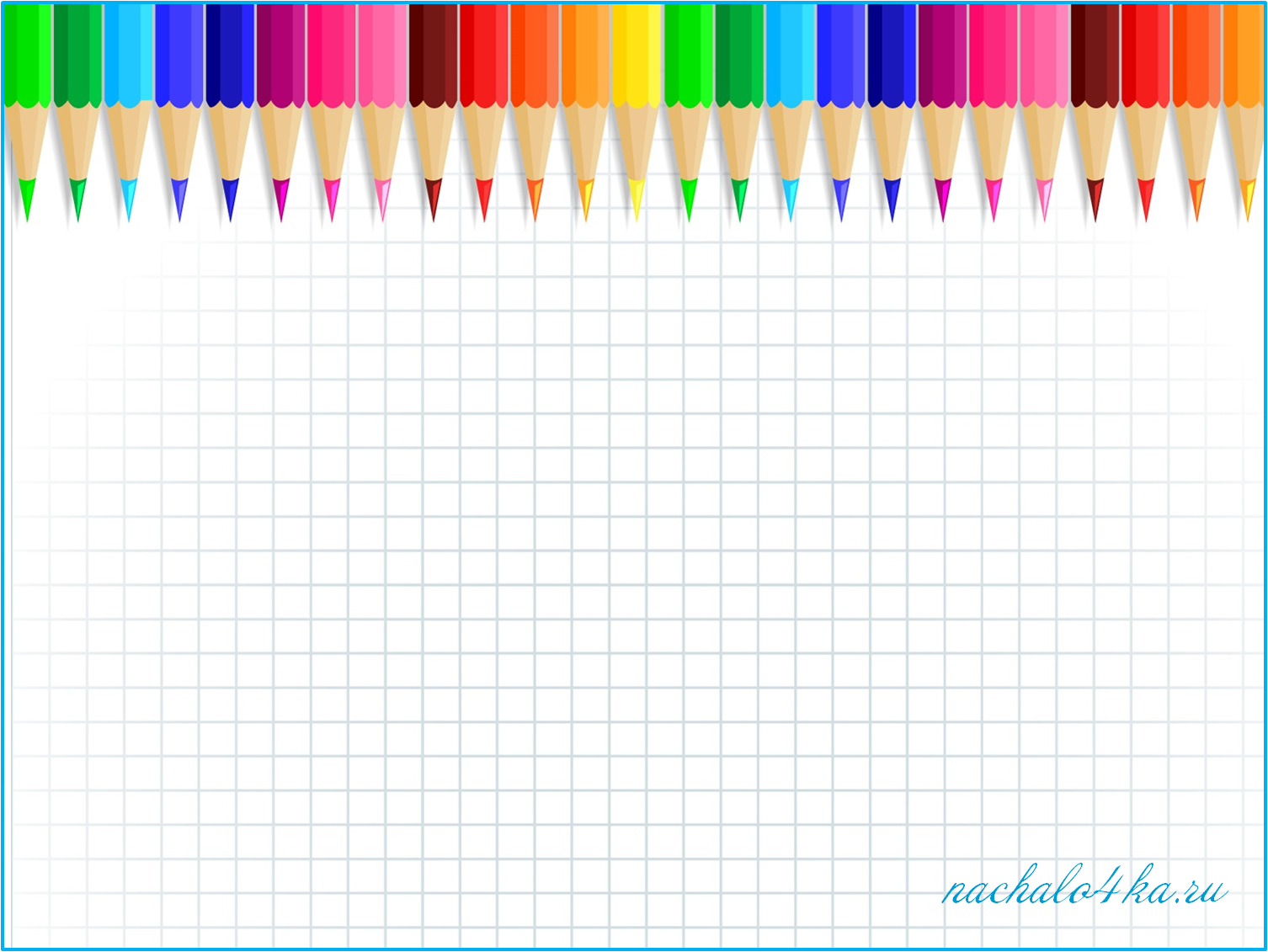 Всероссийская олимпиада 
школьников
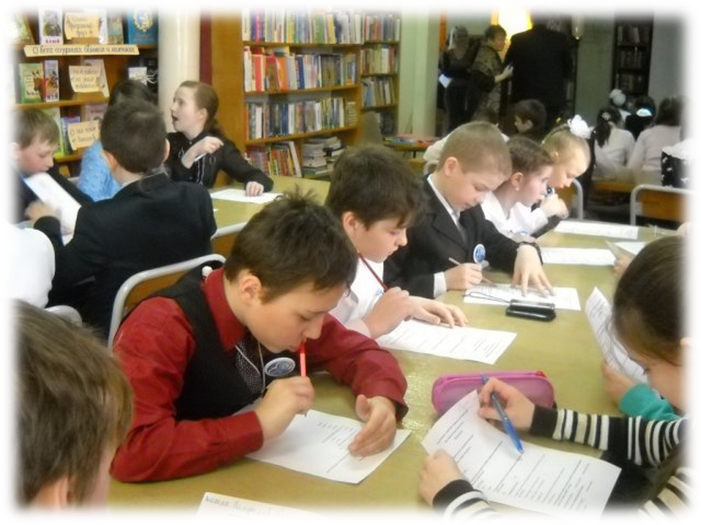 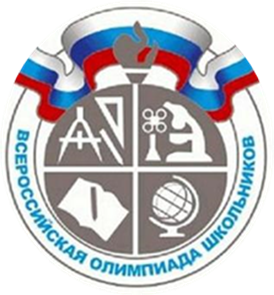 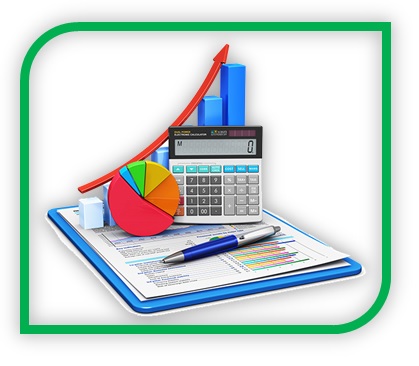 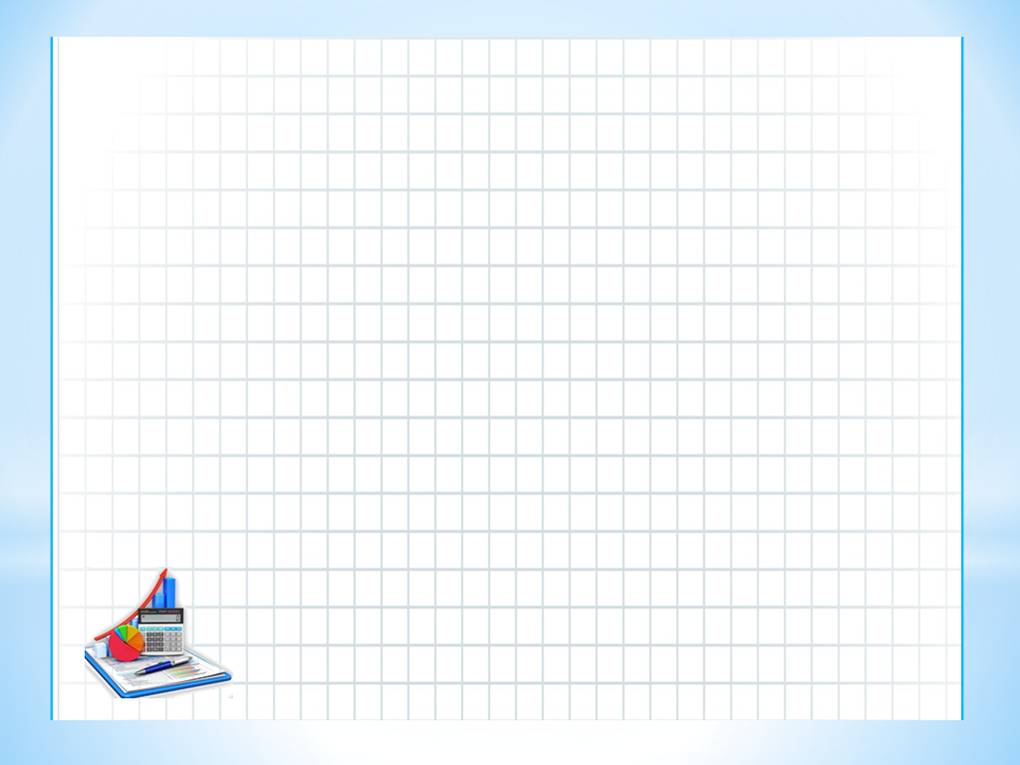 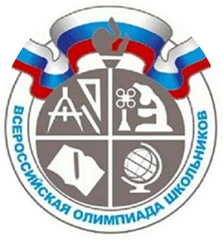 Результативность выступления учащихся ОУ во Всероссийской олимпиаде школьников  ( кол-во победителей и призеров)
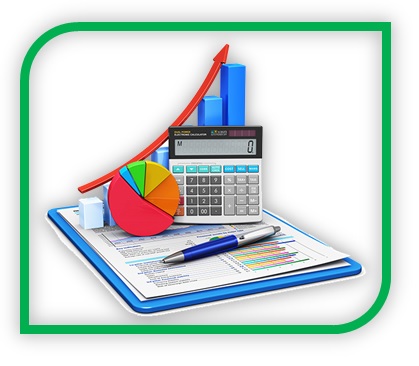 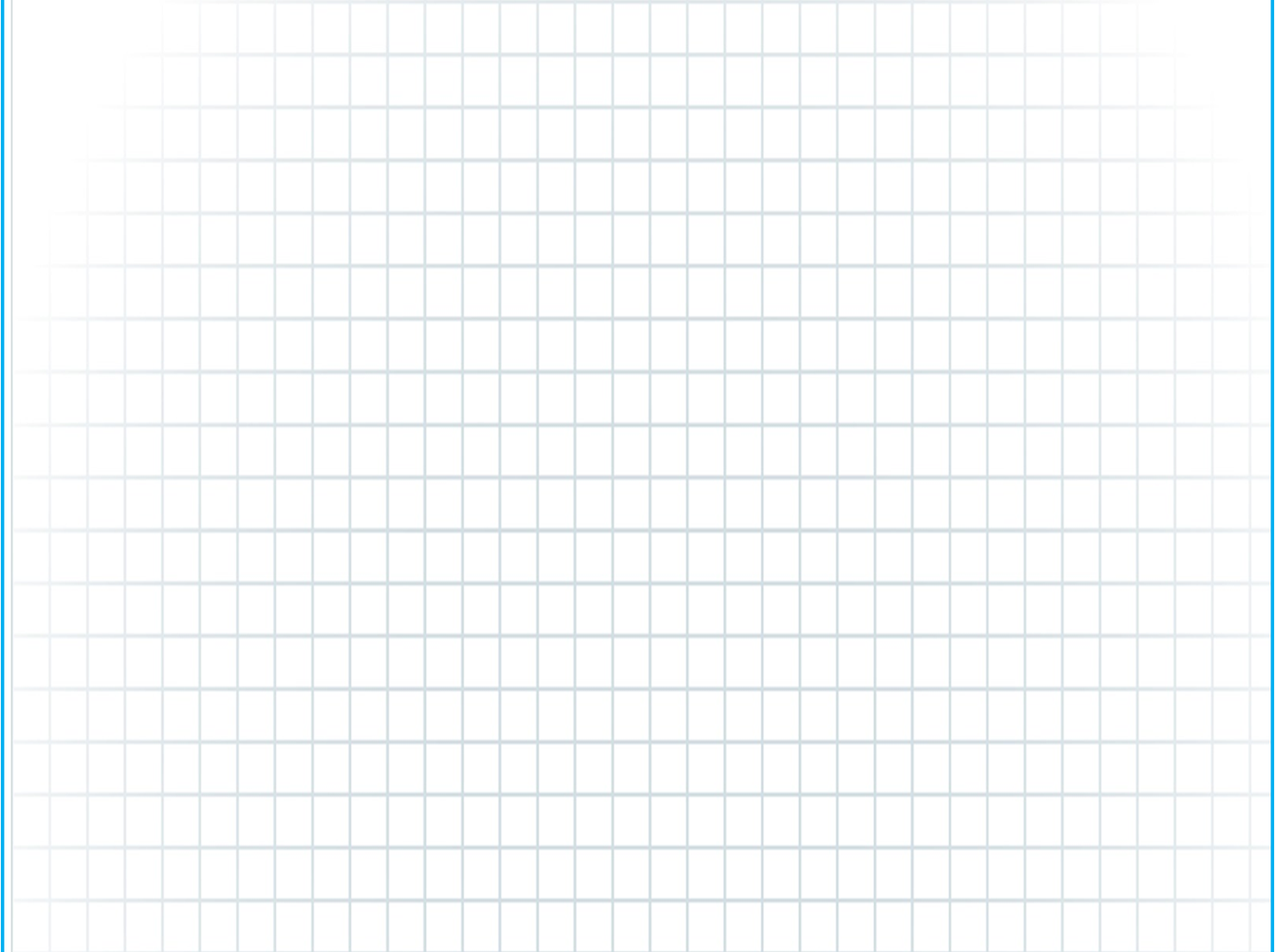 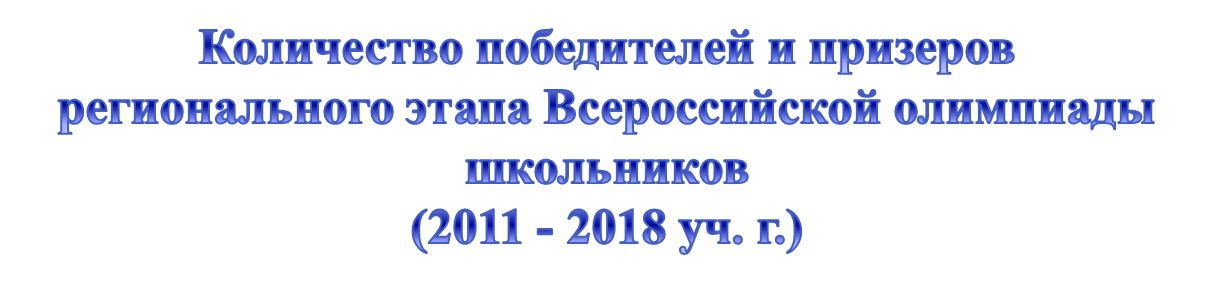 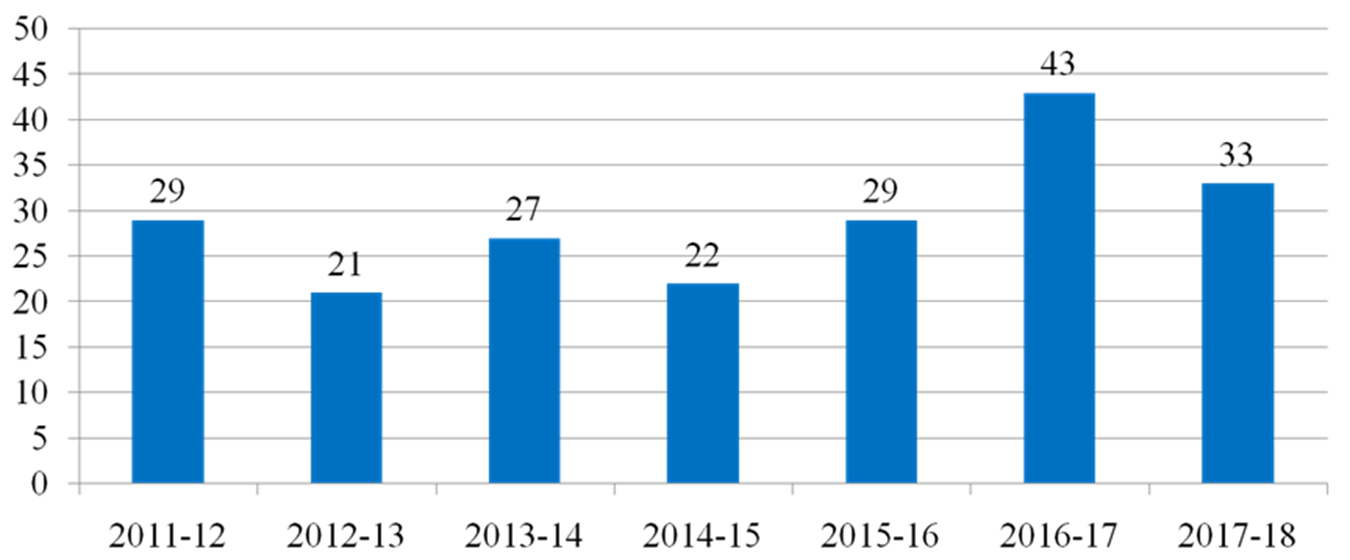 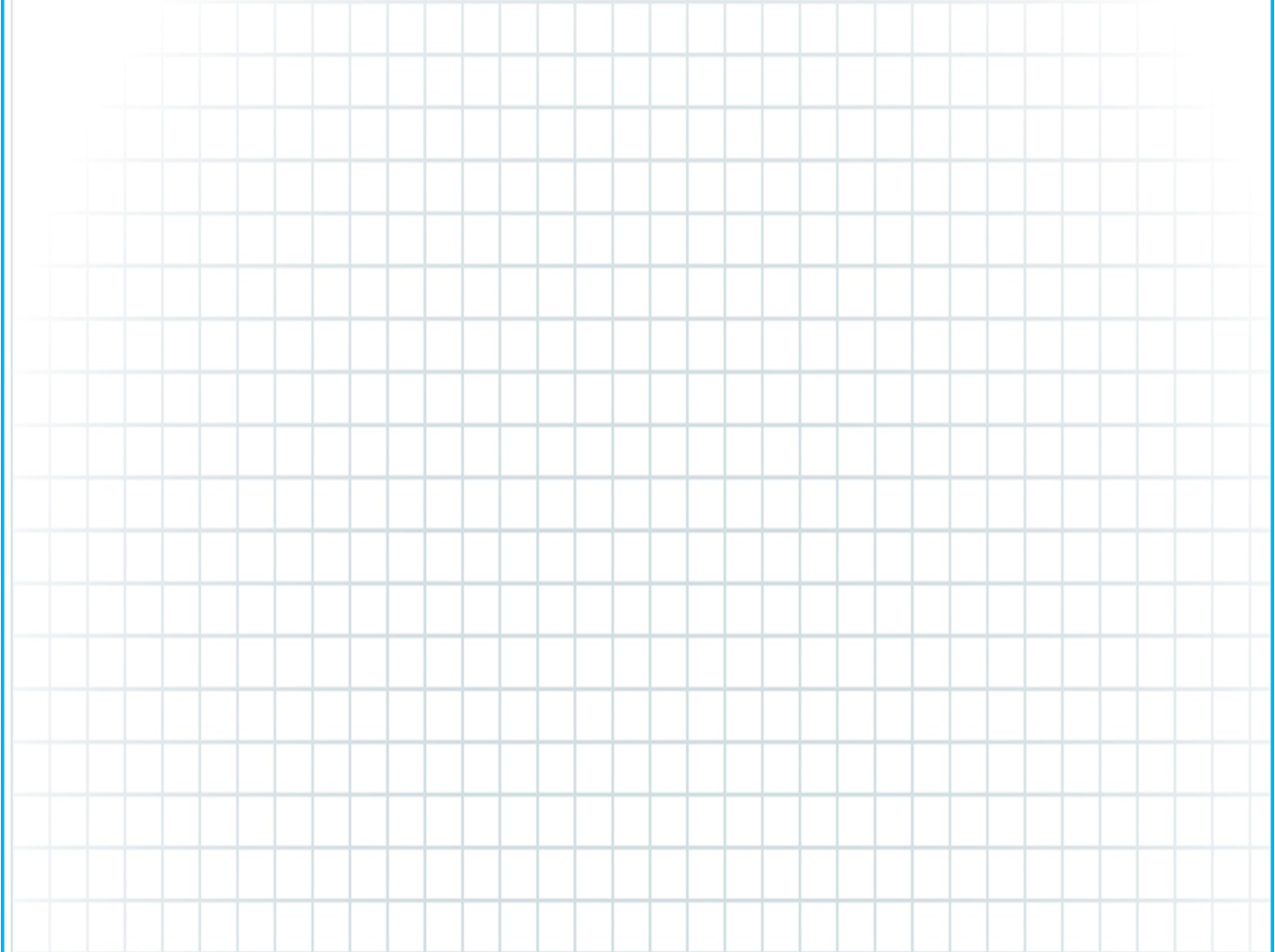 Количество призовых мест по предметам Всероссийской олимпиады школьников в 2017-2018учебном году
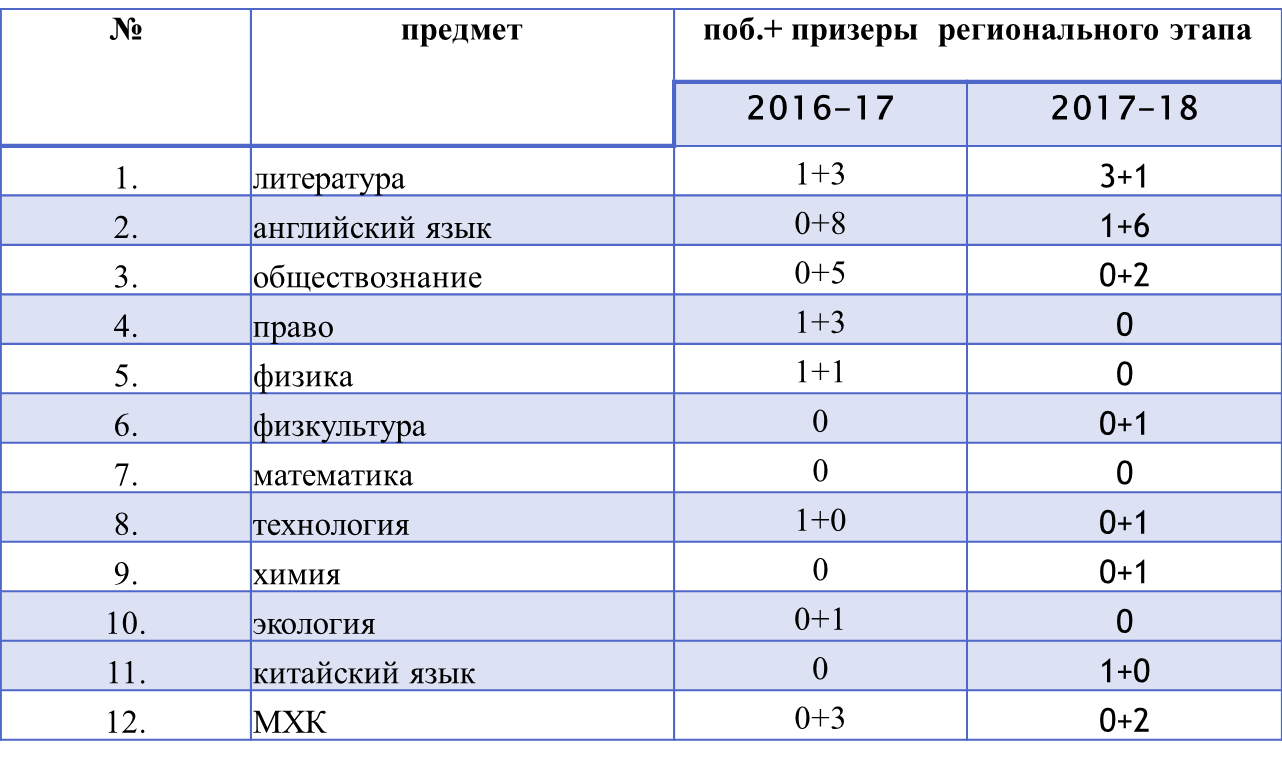 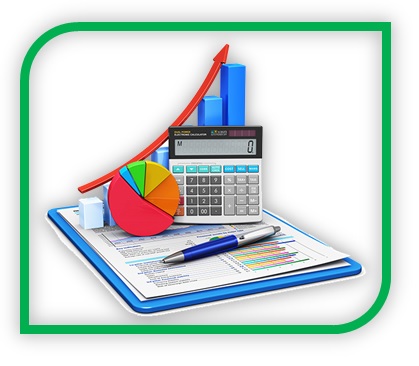 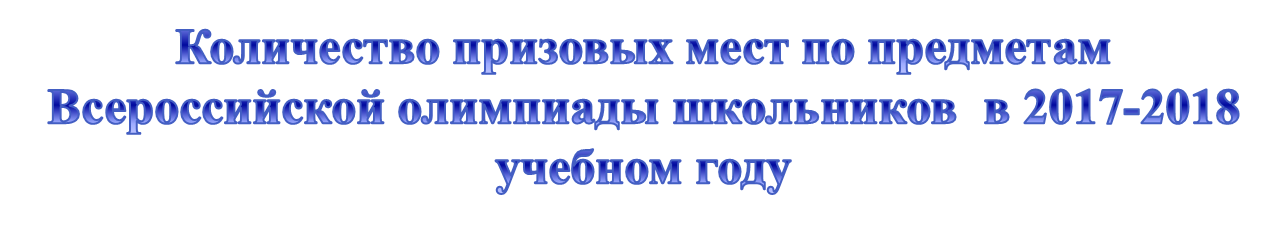 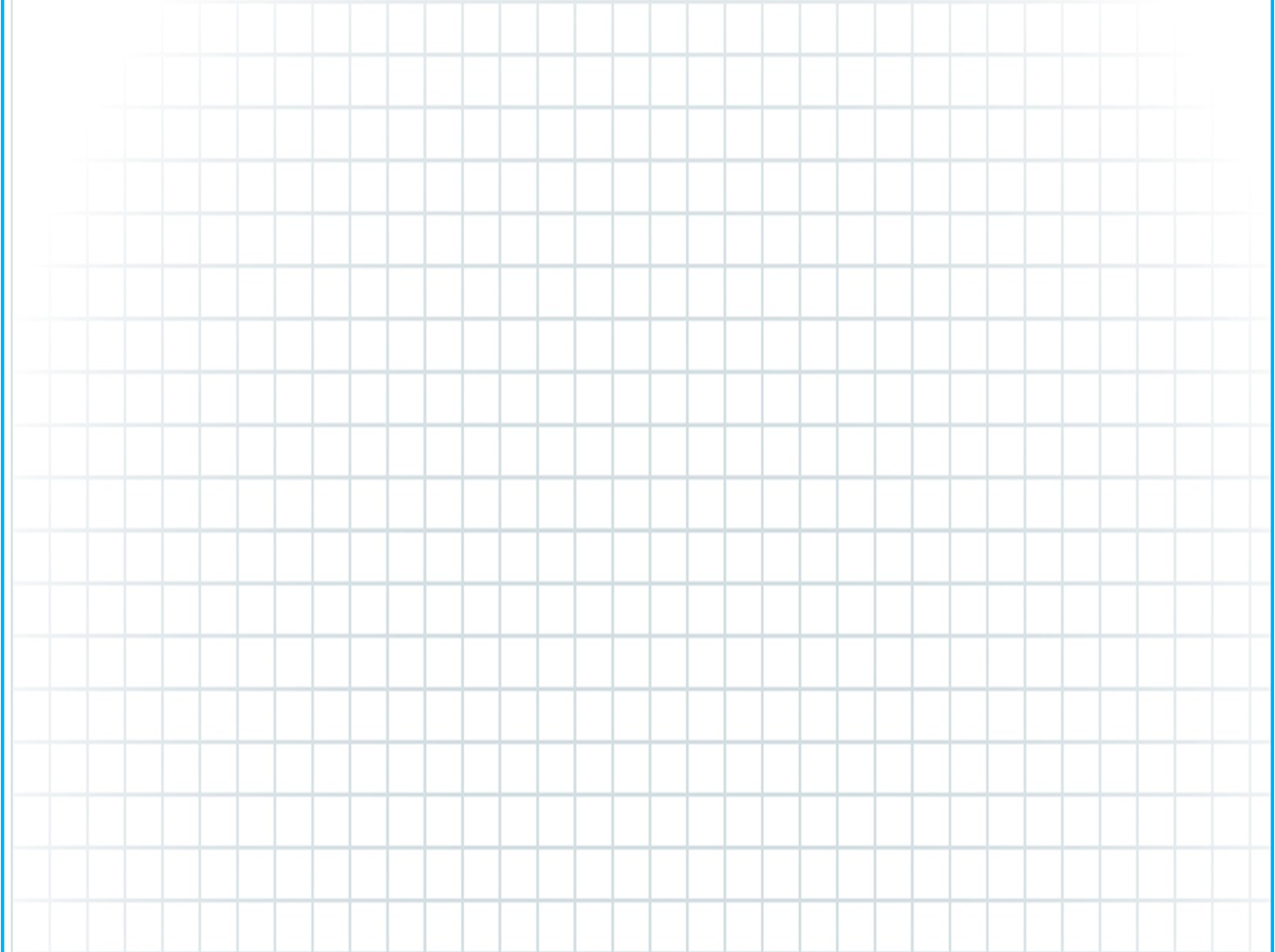 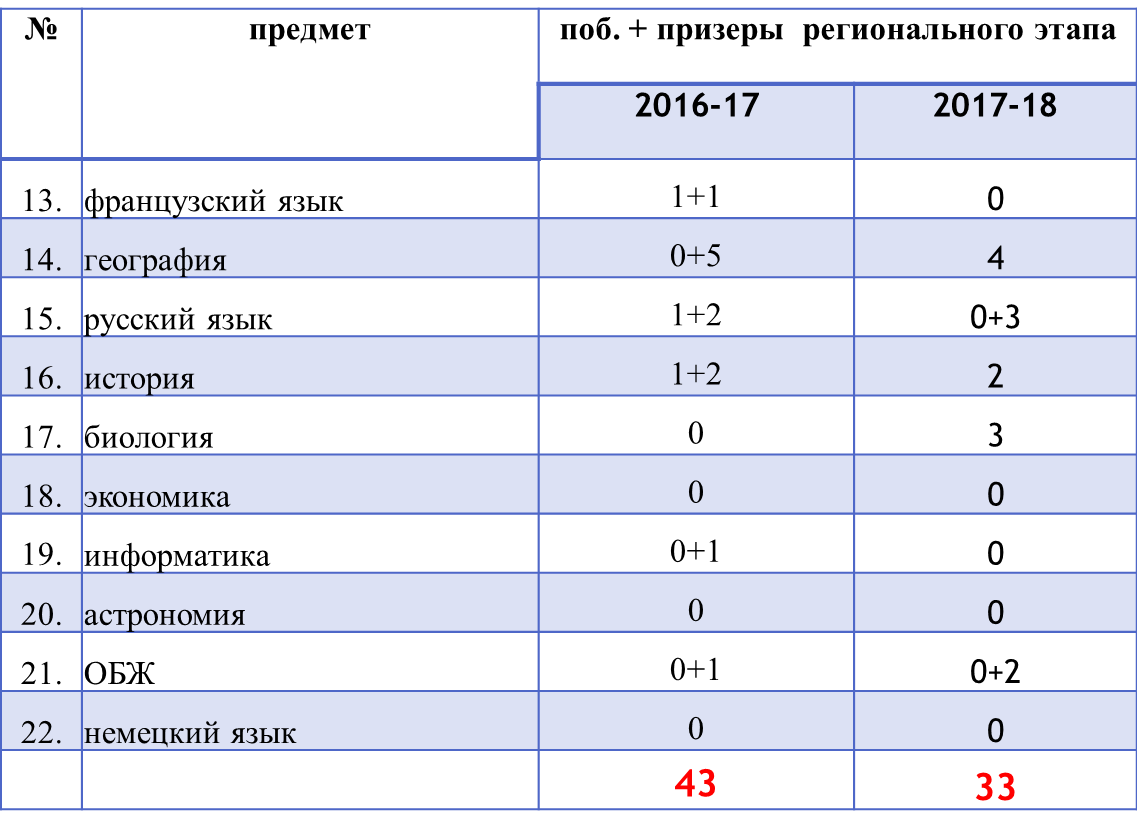 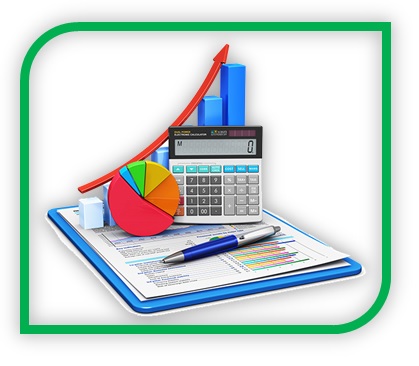 Количество участников регионального этапа Всероссийской олимпиады школьников
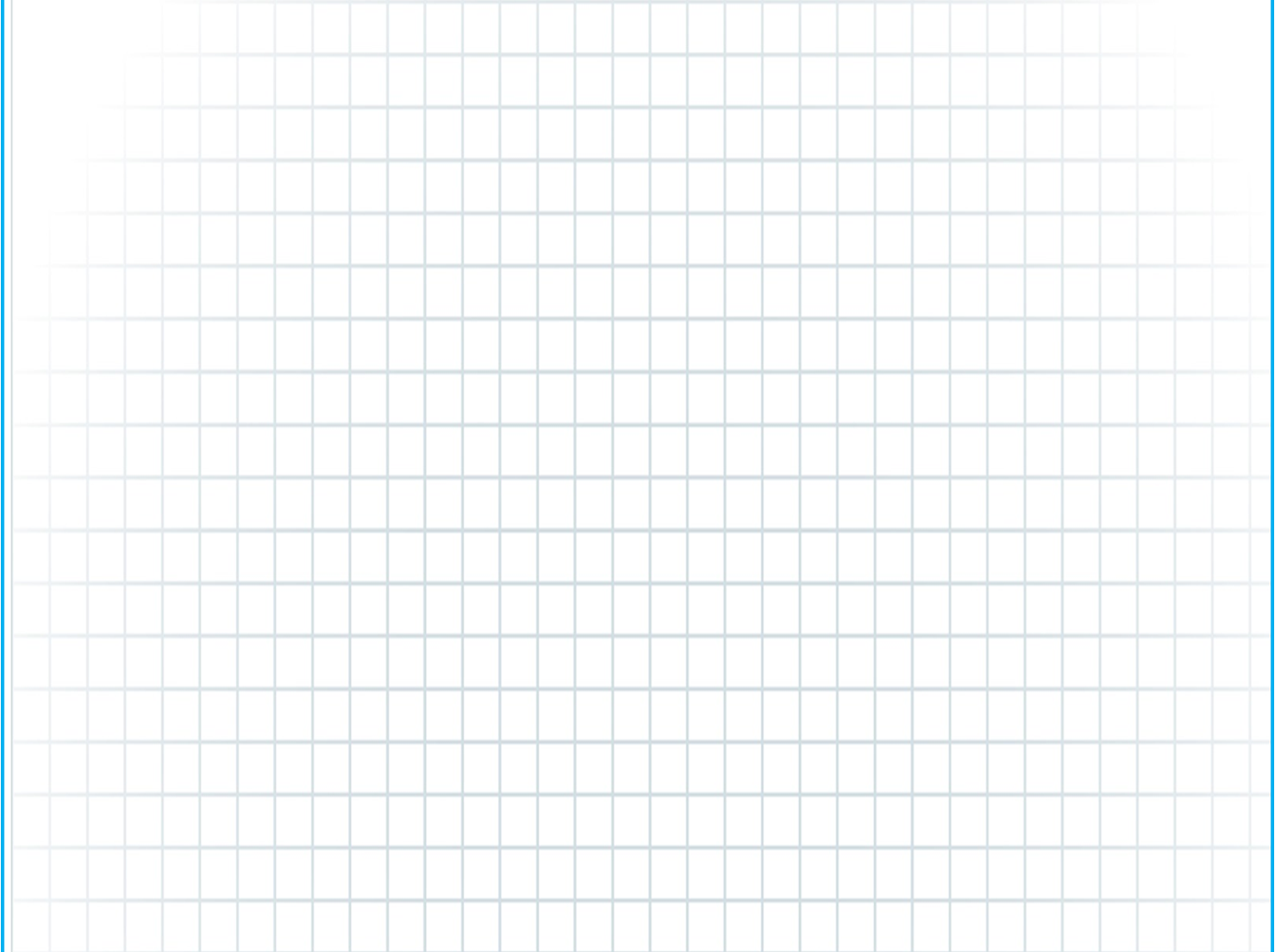 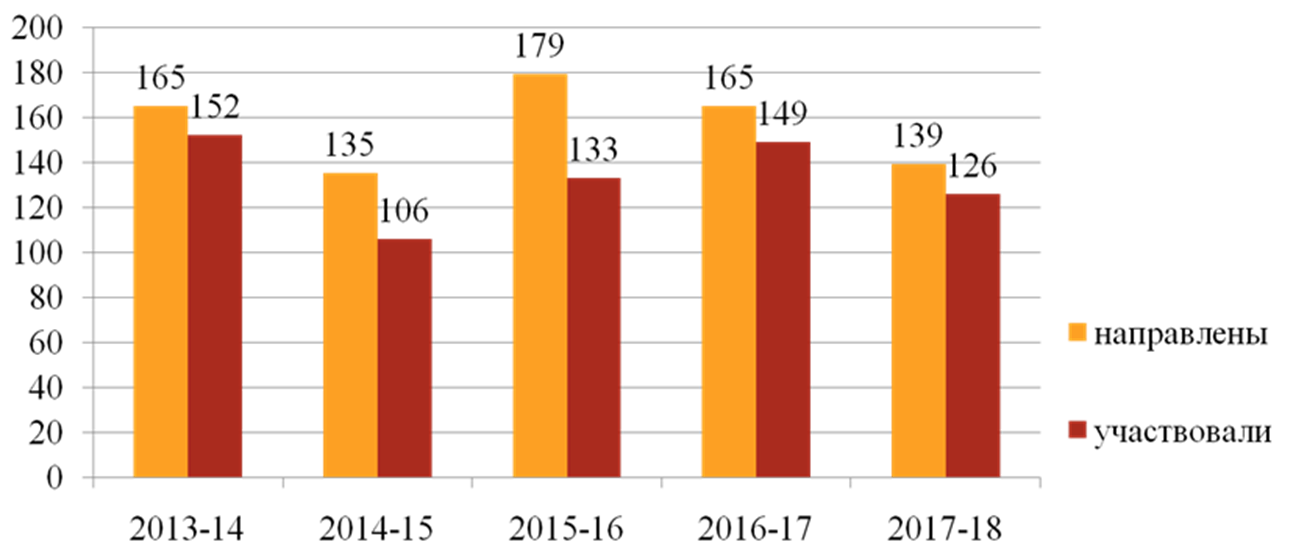 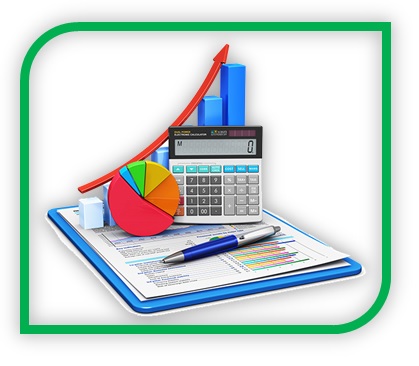 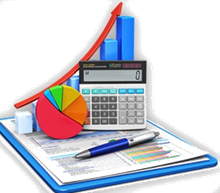 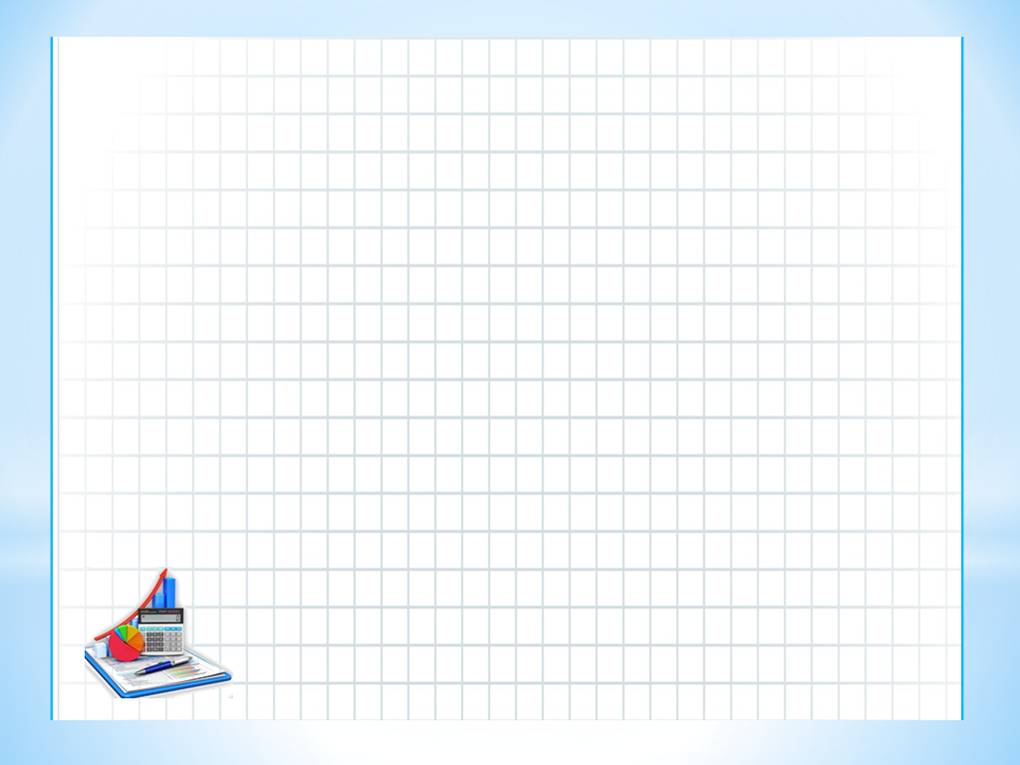 Список ОО, не принявших участие в региональном этапе Всероссийской олимпиады школьников в 2017-2018 уч. году
1.МБОУ «Лесогорская СОШ»
2.МБОУ «Гавриловская ООШ»
3.МБОУ «Бородинская СОШ»
4.МБОУ «Цвелодубовская ООШ»
5.МБОУ «Возрожденская СОШ»
6.МБОУ «Вещевская ООШ»
7.МБОУ «Гончаровская СОШ»
8.МБОУ «Житковская СОШ»
9.МБОУ «Кондратьевская СОШ»
10.МБОУ «Коробицынская СОШ»
11.МБОУ «Красносельская СОШ»
12.МБОУ «Победовская СОШ»
13.МБОУ «Приморская СОШ»
14.МБОУ «Пушновская СОШ»
15. МБОУ «Кирилловская СОШ»
16. МБОУ «Краснодолинская СОШ»
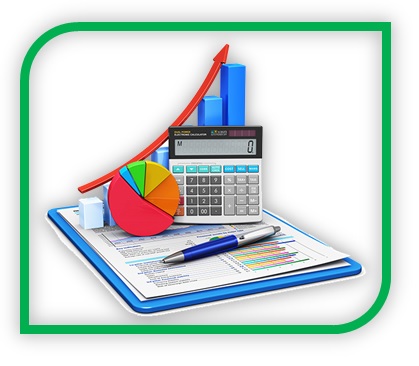 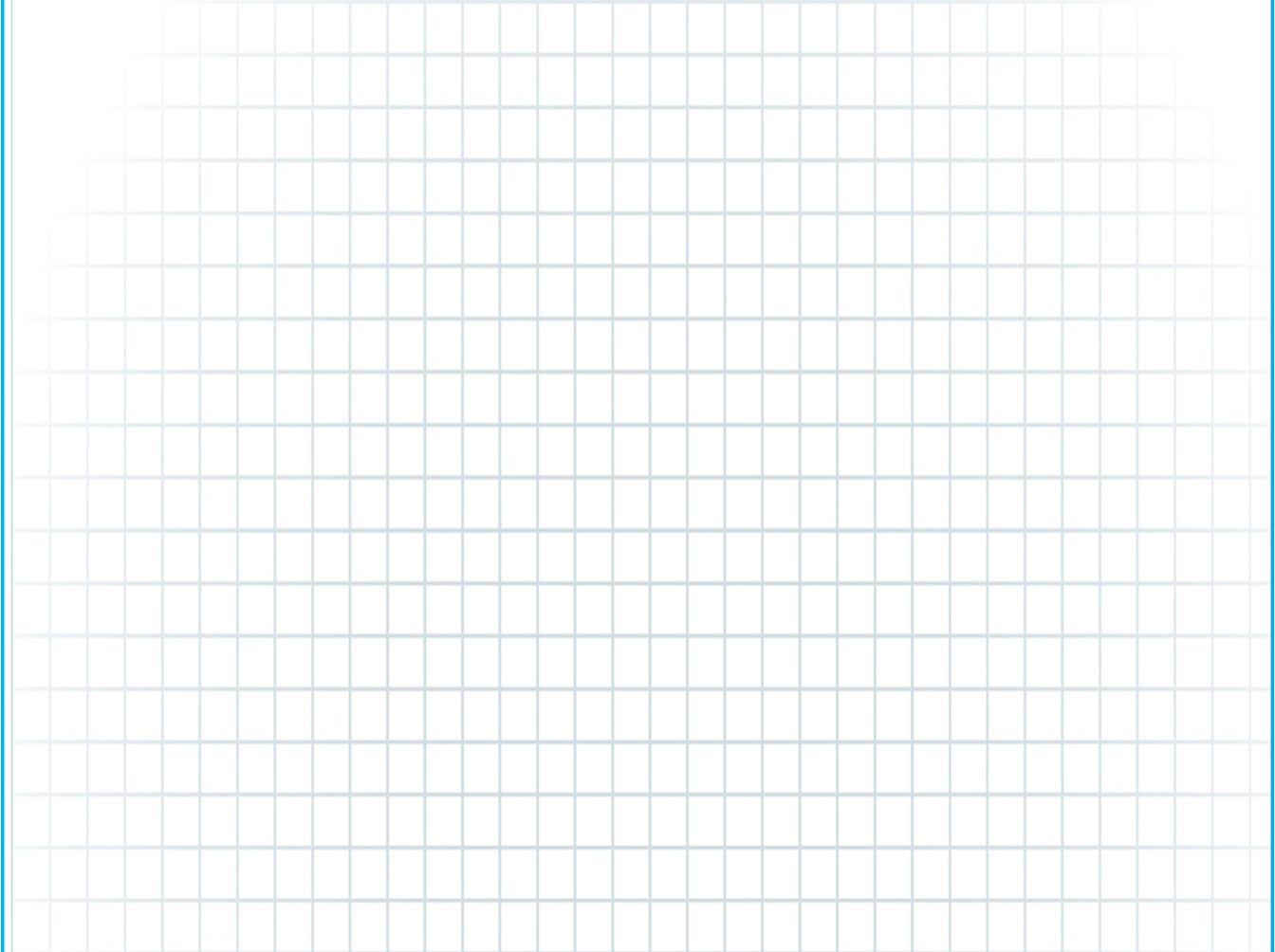 Рейтинг МБОУ в региональном этапе Всероссийской олимпиады школьников за 2 учебных года
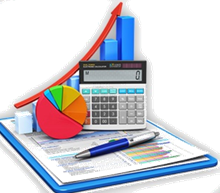 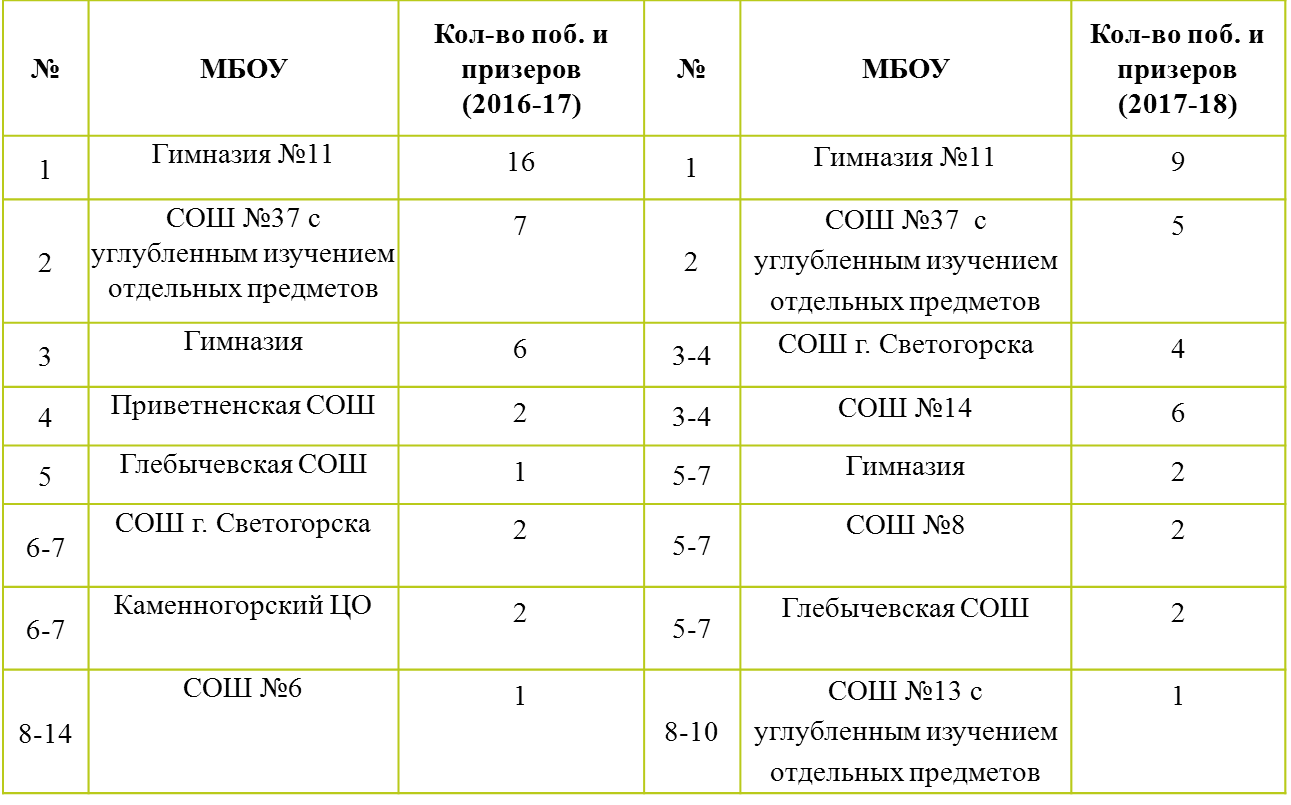 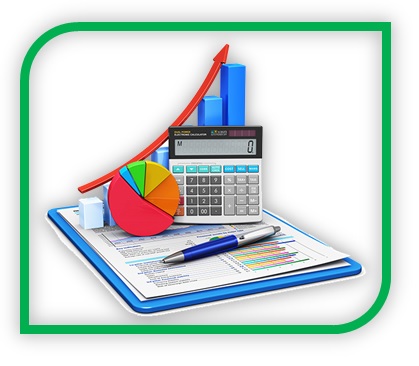 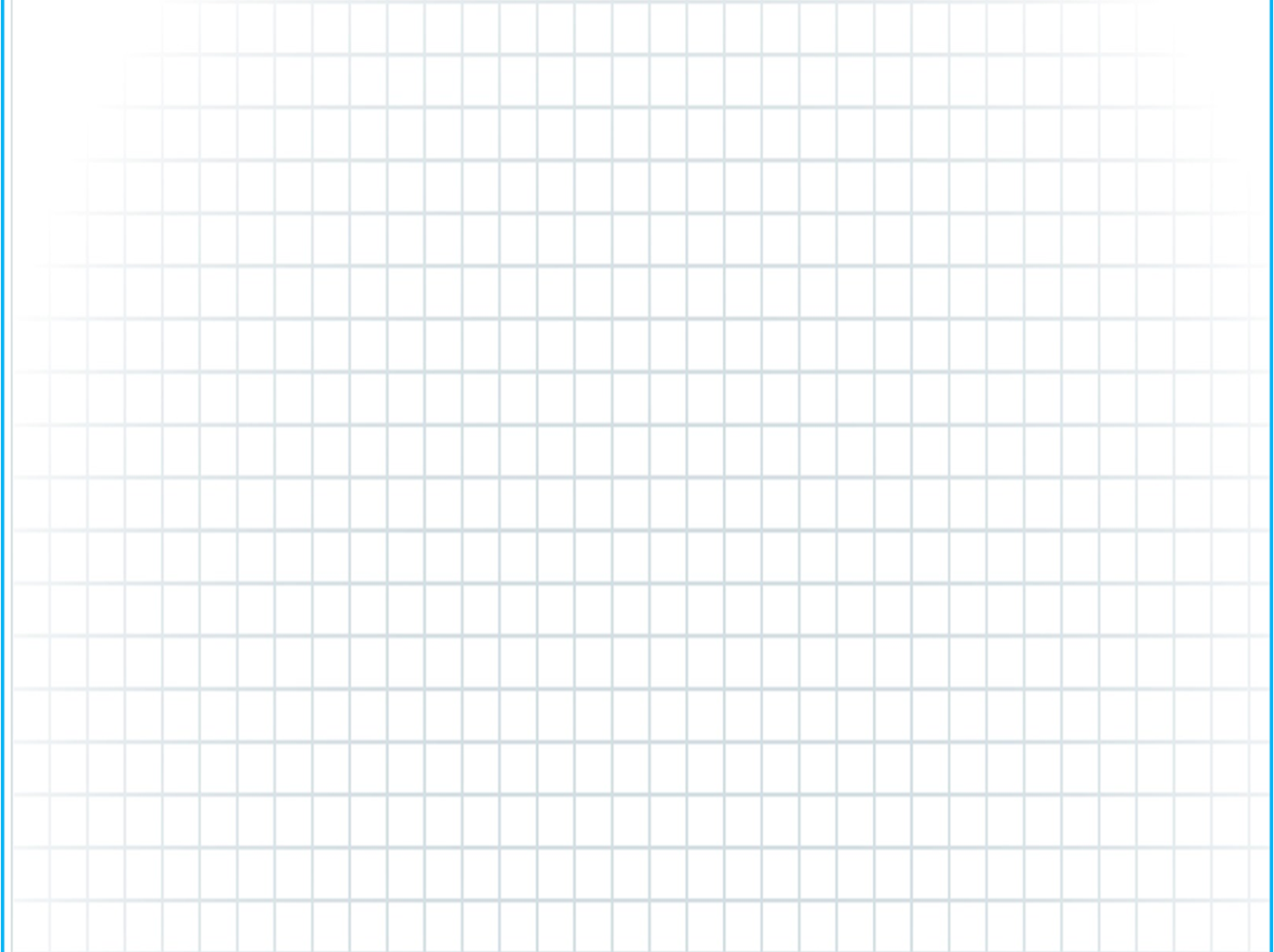 Рейтинг МБОУ в региональном этапе Всероссийской олимпиады школьников за 2 учебных года
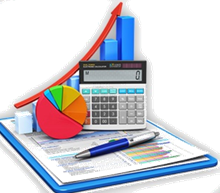 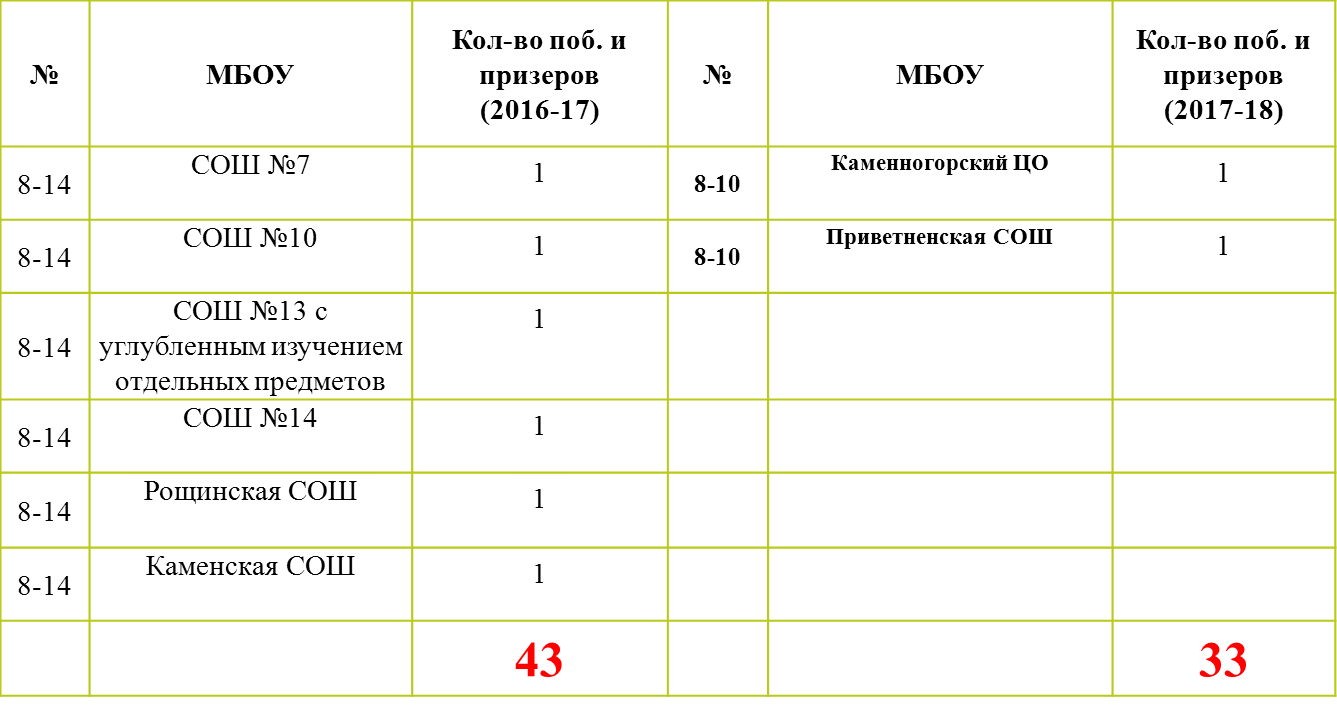 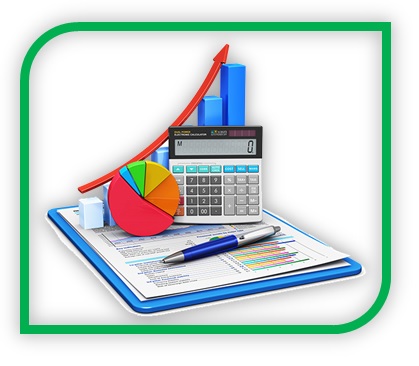 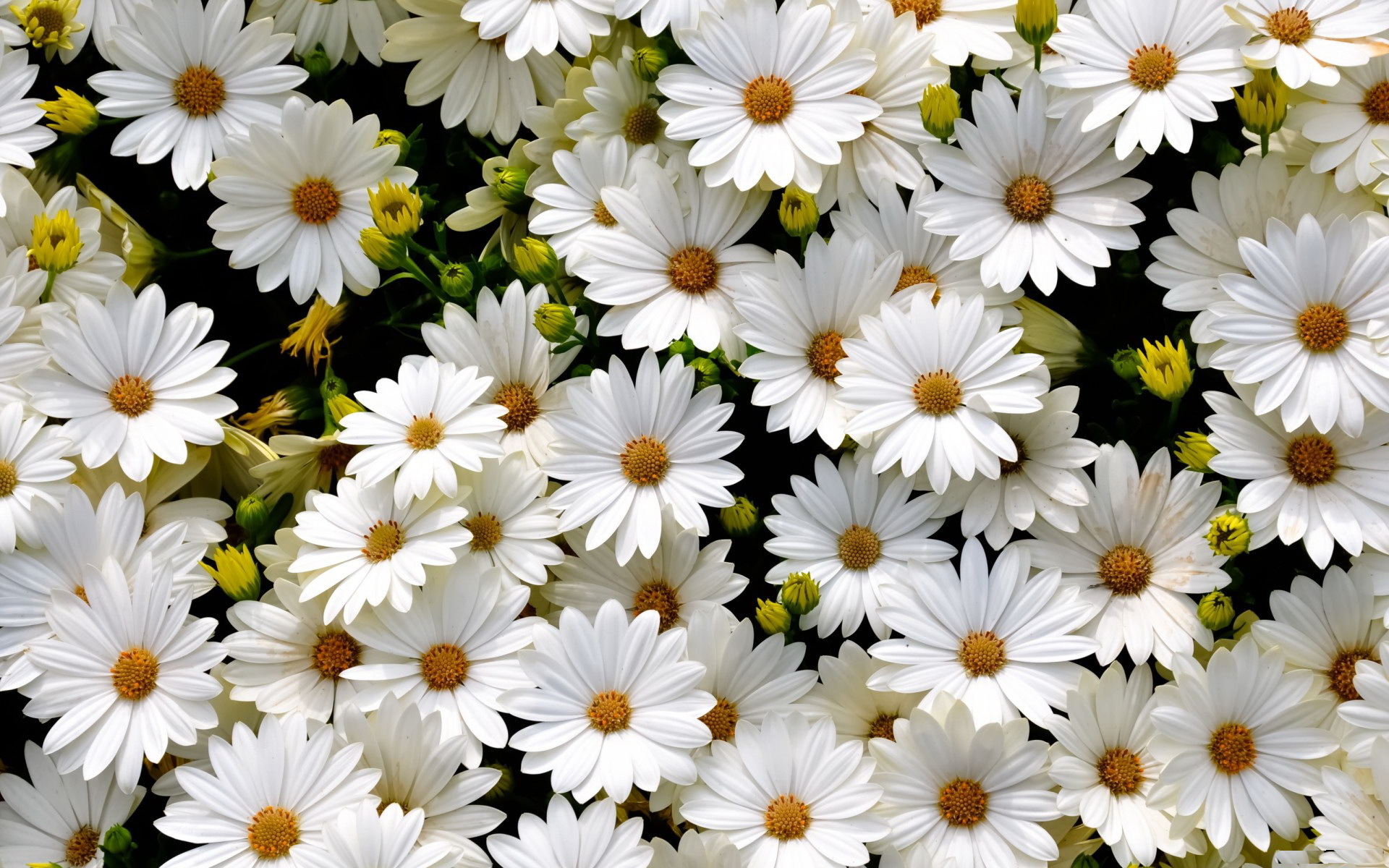 ПОЗДРАВЛЯЕМ  
КОЛЛЕКТИВ 
МБОУ «ГИМНАЗИЯ №11»  - 
ЛУЧШАЯ ШКОЛА   ПО ИТОГАМ 
РЕГИОНАЛЬНОГО ЭТАПА ВОШ!
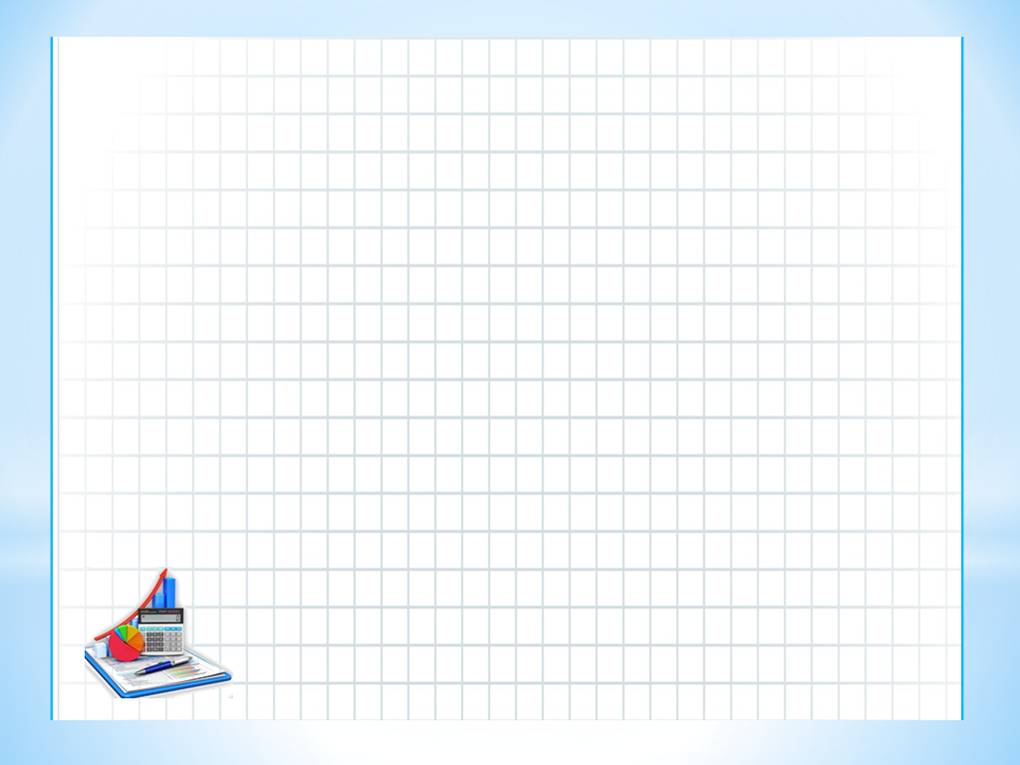 Региональная олимпиада школьников
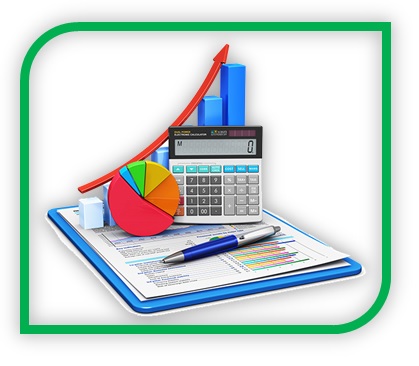 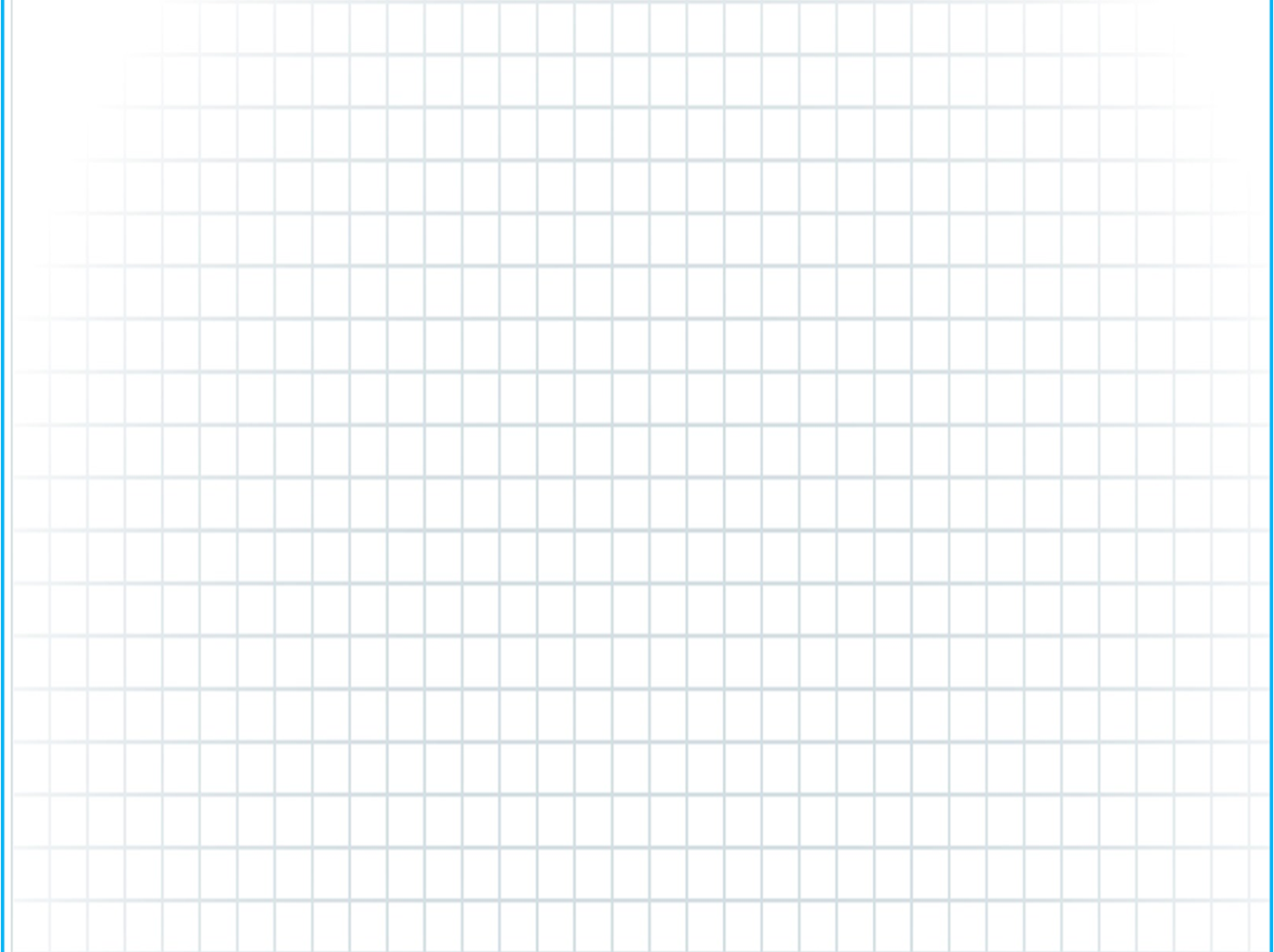 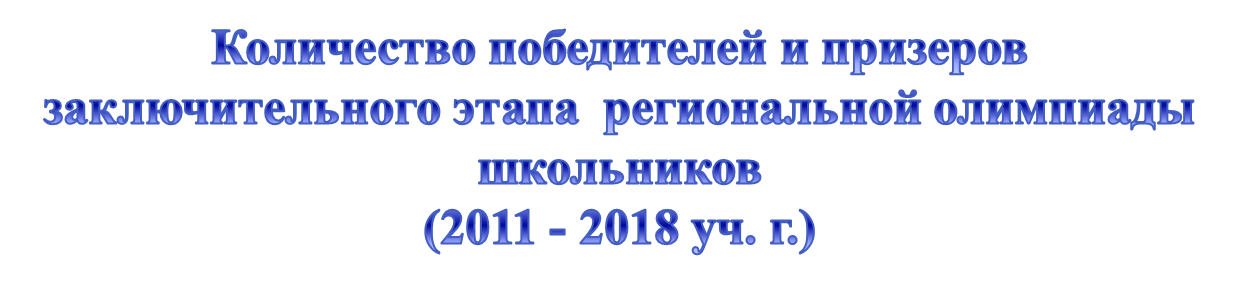 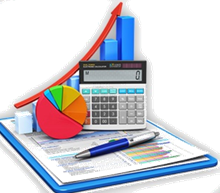 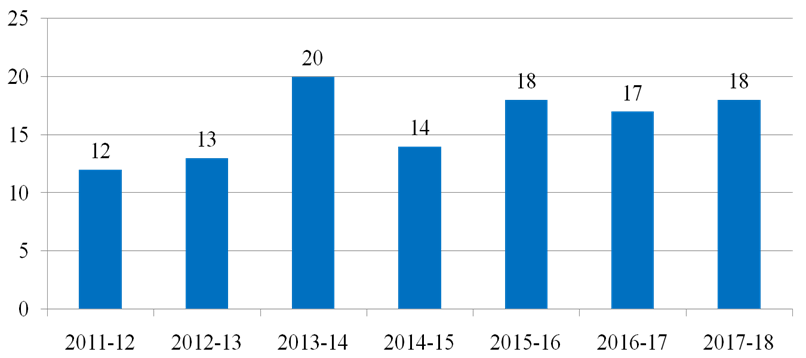 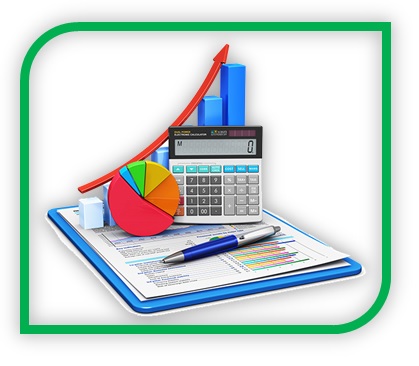 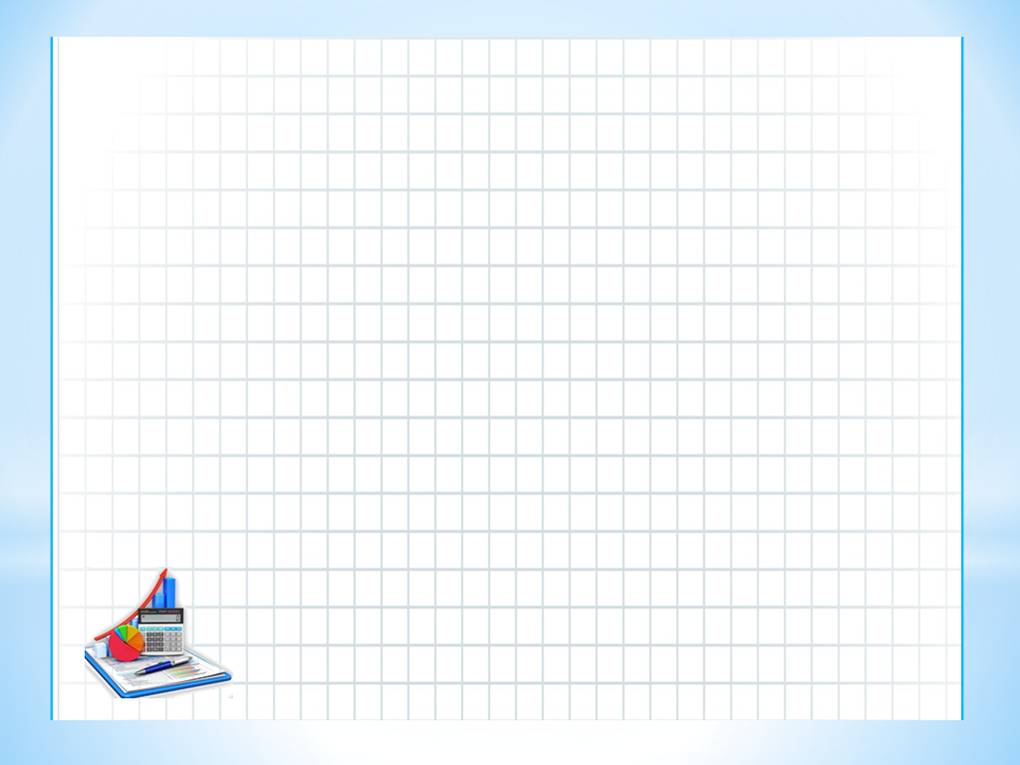 Рейтинг МБОУ на заключительном этапе 
региональной  олимпиады школьников за 2 учебных года
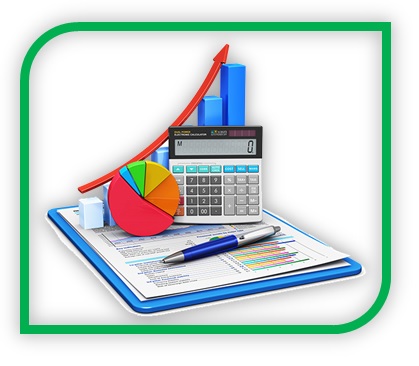 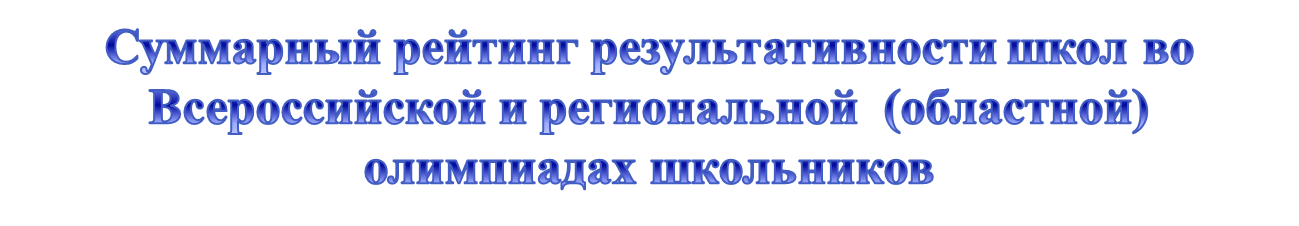 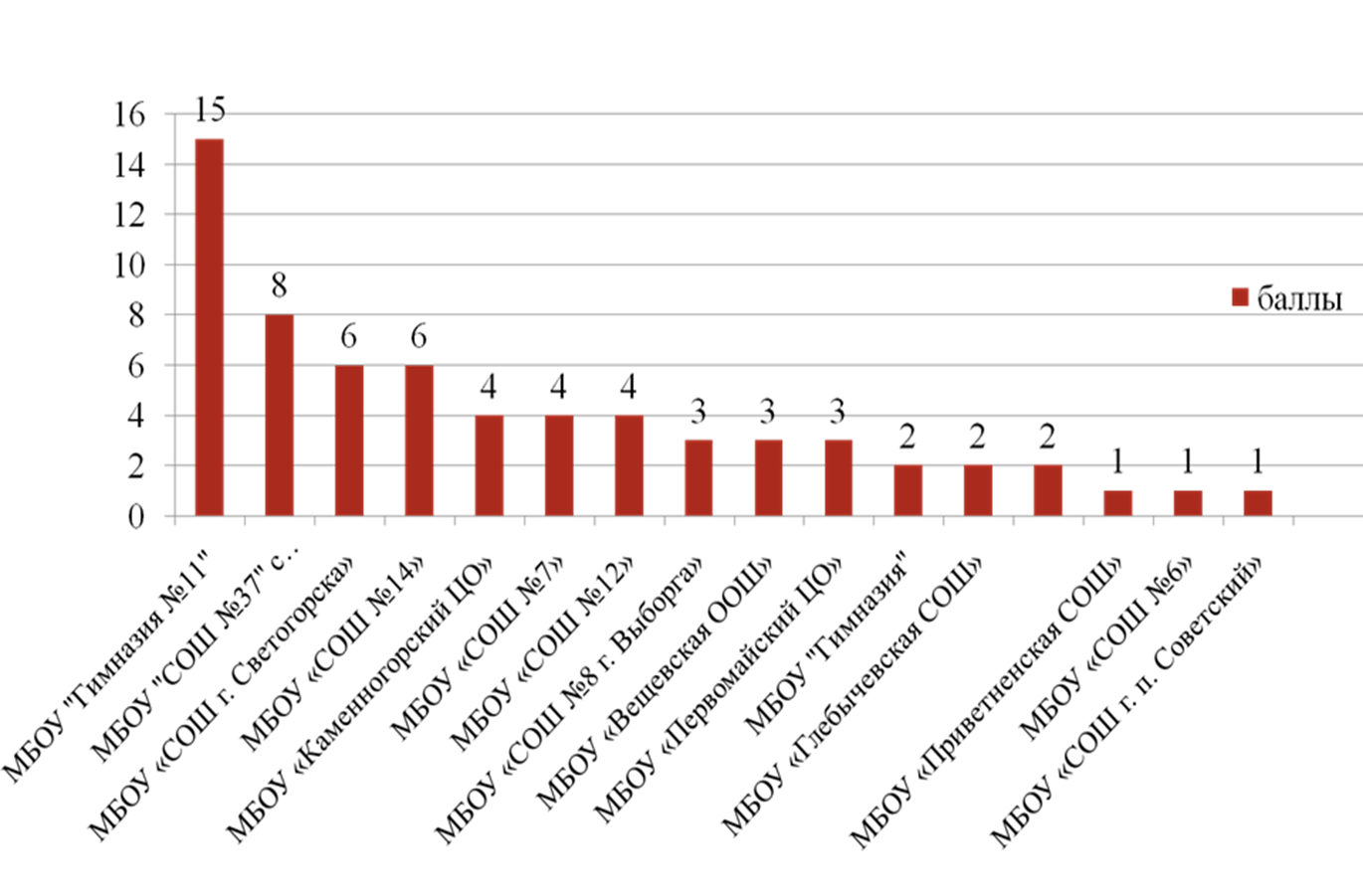 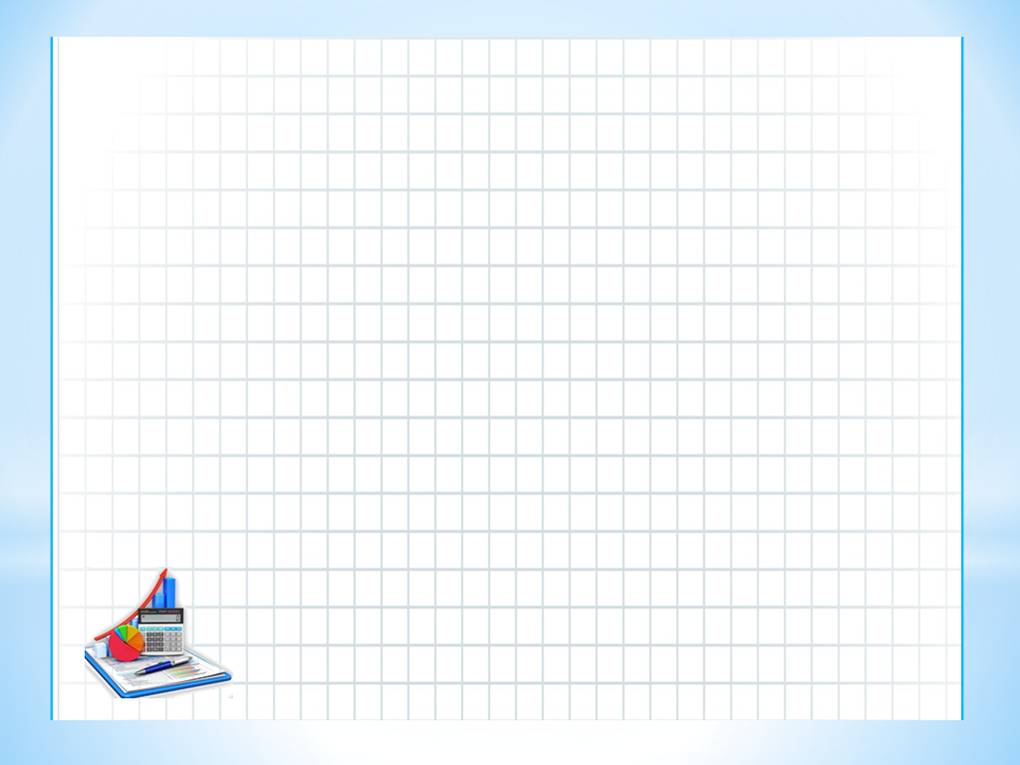 Заключительный этап Всероссийской олимпиады школьников
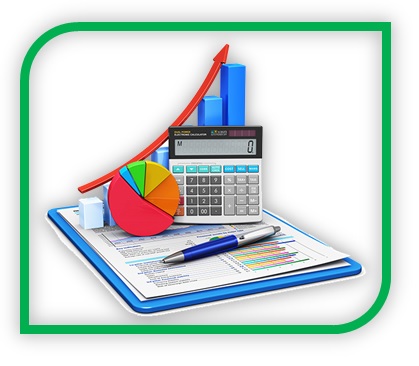 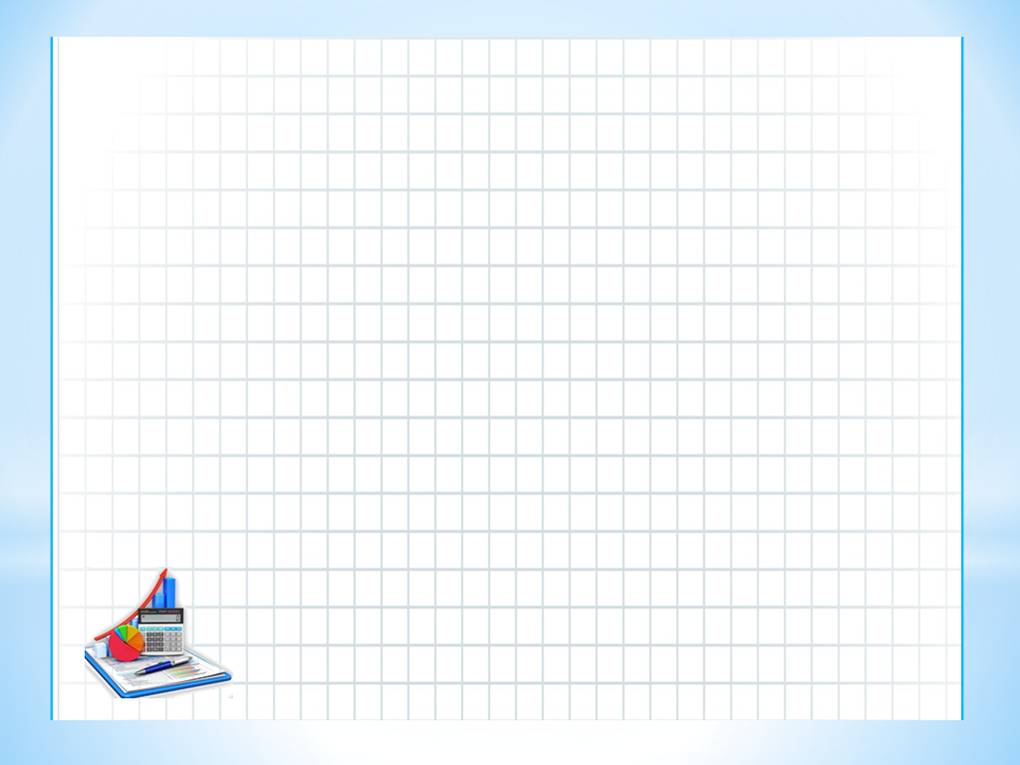 Задачи ММС на 2018 - 2019 уч. год
Разработать критерии эффективности современного урока. 
Выявить и транслировать лучший педагогический опыт через профессиональное конкурсное движение.
Систематизировать деятельность по организации работы с одаренными детьми на школьном и муниципальном уровнях.
 Отрабатывать различные модели КПК: профессиональной стажировки, дистанционное обучение, практические семинары, используя все доступные ресурсы.
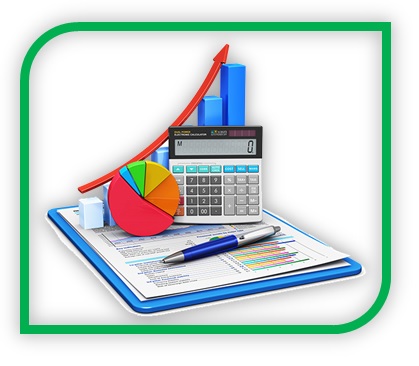